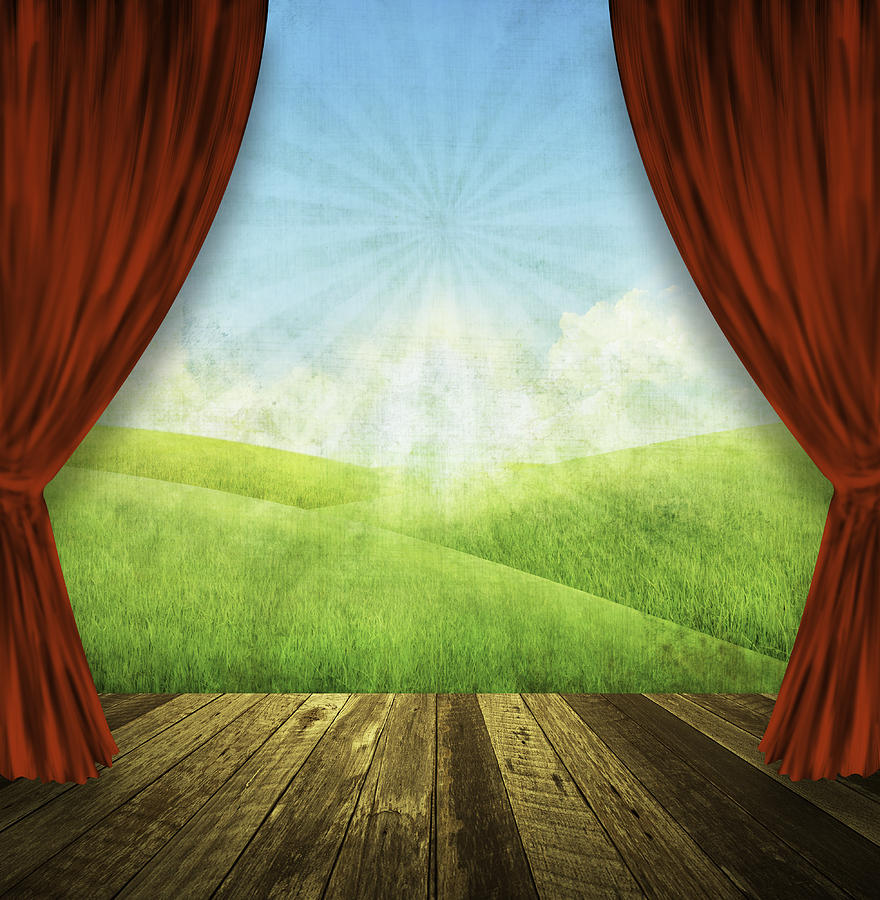 ПРОЕКТ 
«Наши истоки»
Разработала:  Орехова 
Светлана Валентиновна – 
воспитатель МБДОУ  –
 детского сада №347
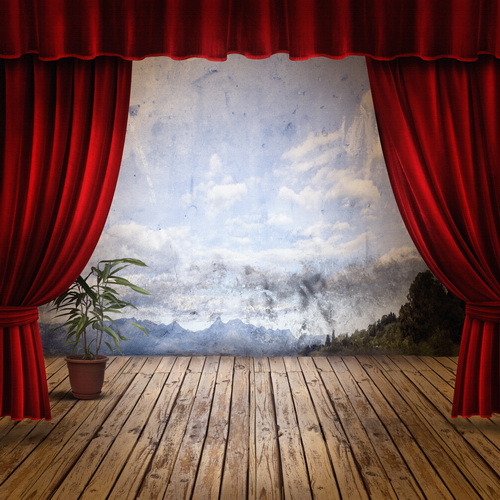 «Только тот, кто любит,
 ценит и уважает 
накопленное 
и сохраненное 
предшествующим 
поколениями, 
может любить Родину, 
узнать ее, стать подлинным 
патриотом». 
                                                           С. Михалков.
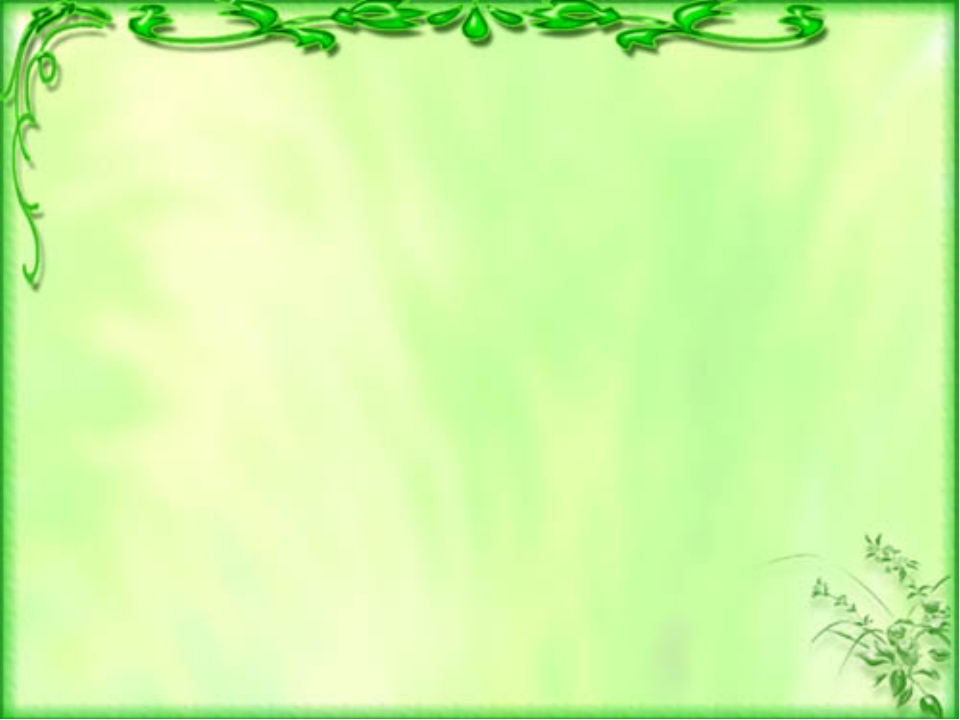 Актуальность проекта 
обусловлена большой значимостью
 возрождения и сохранения национальных 
традиций и обычаев, а так же воспитание 
нравственно - патриотических чувств 
у дошкольников в современном обществе.
Гипотеза проекта: если знакомить дошкольников 
с народными традициями и обычаями, 
народными промыслами России, мастерством русских 
умельцев и русским фольклором, то это позволит нашим 
детям почувствовать себя частью русского народа, 
ощутить гордость за свою страну, богатую славными 
традициями.
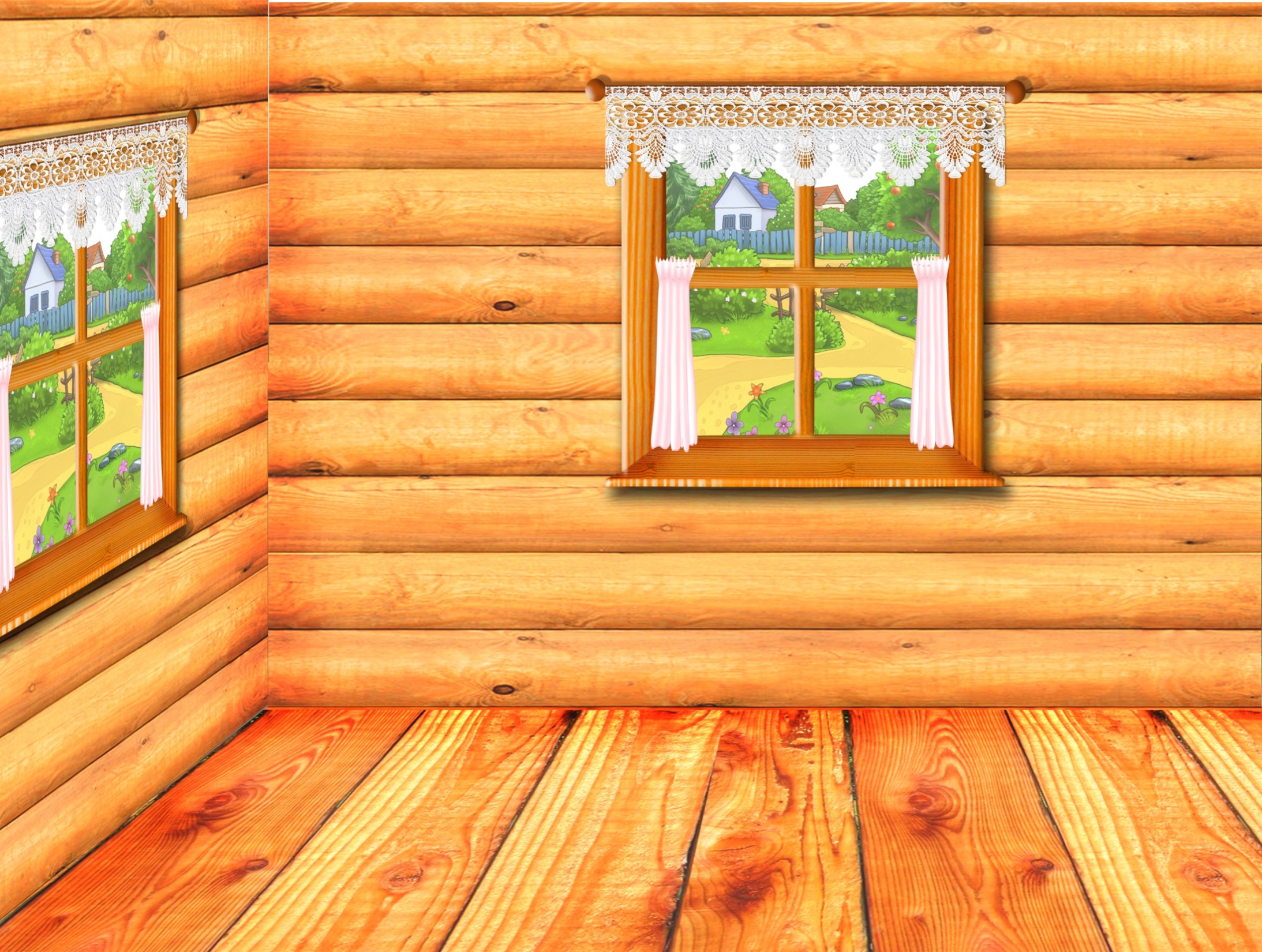 УЧАСТНИ-КИ ПРОЕКТА
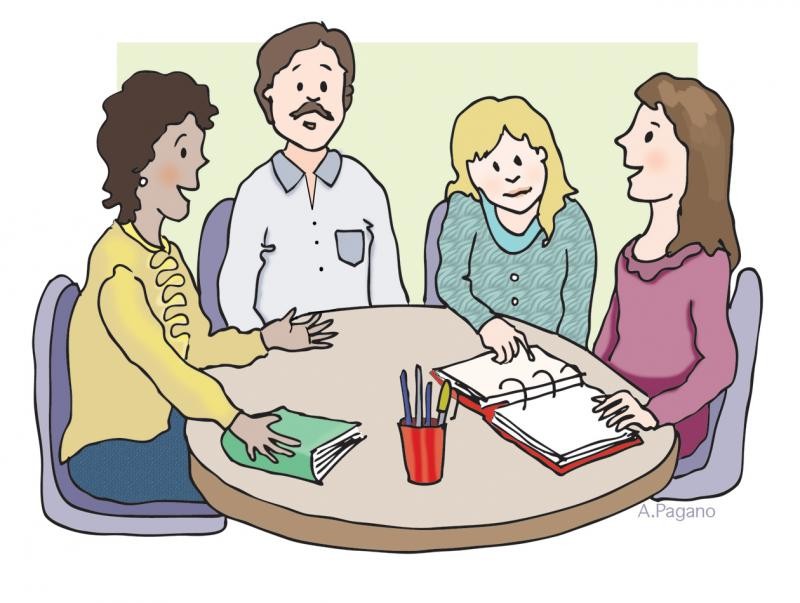 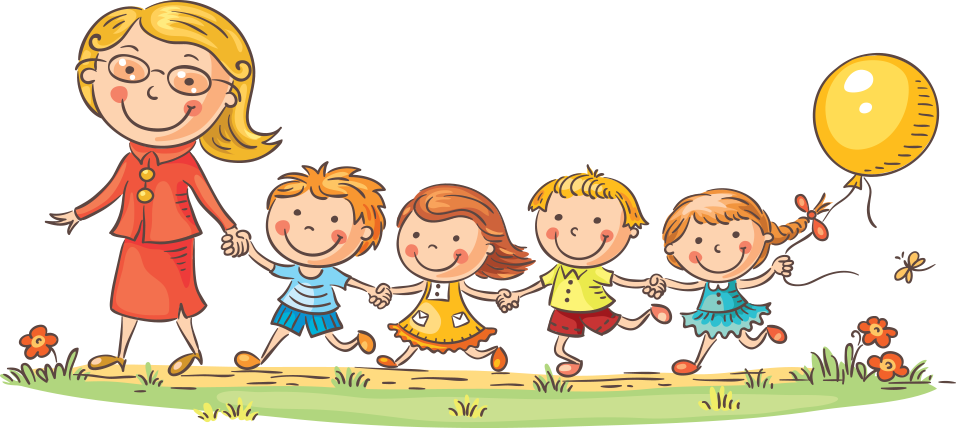 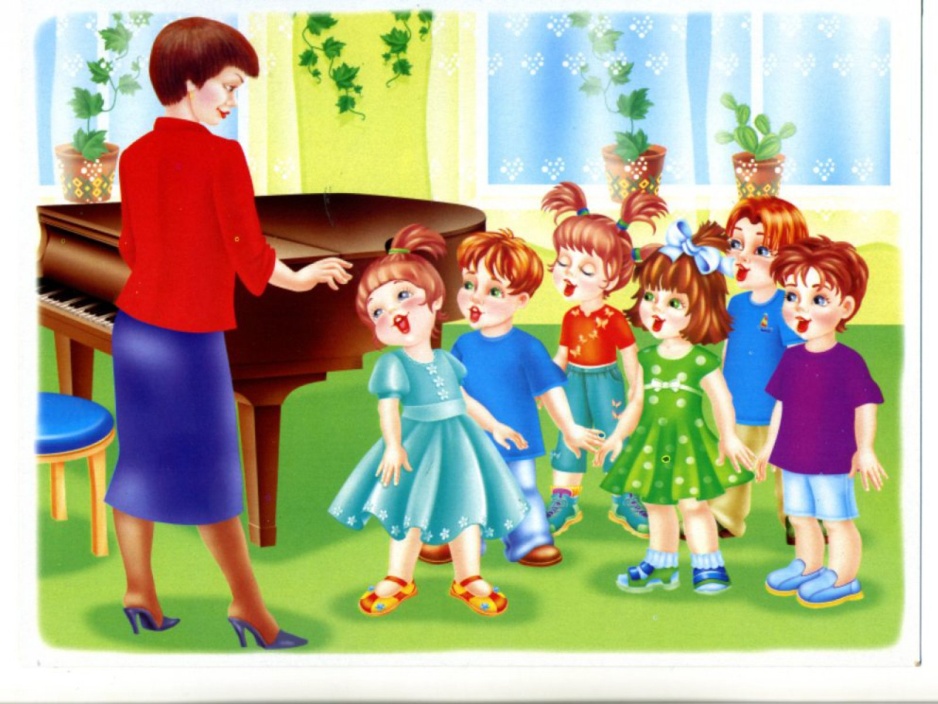 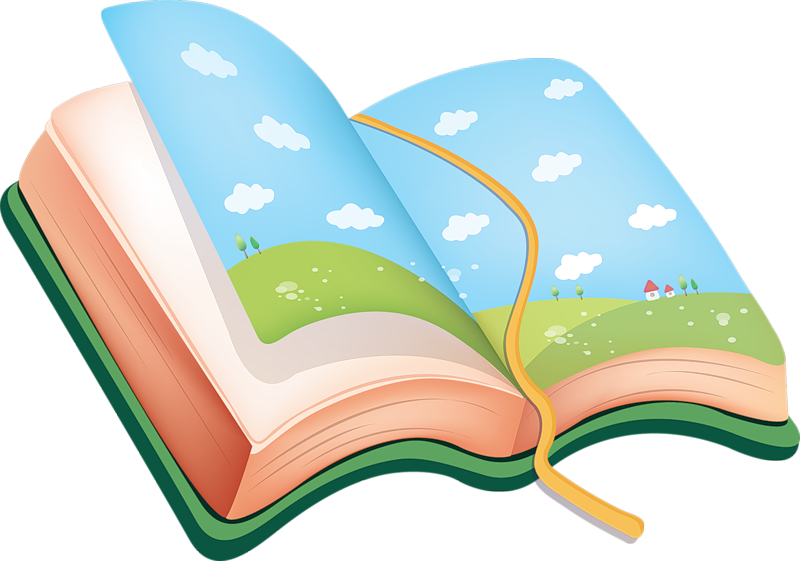 Цель проекта
формирование у детей 
познавательного интереса 
к русской народной культуре
 через ознакомление 
с народными промыслами, 
традициями, обычаями
 и организацию 
художественно - продуктивной 
творческой деятельности.
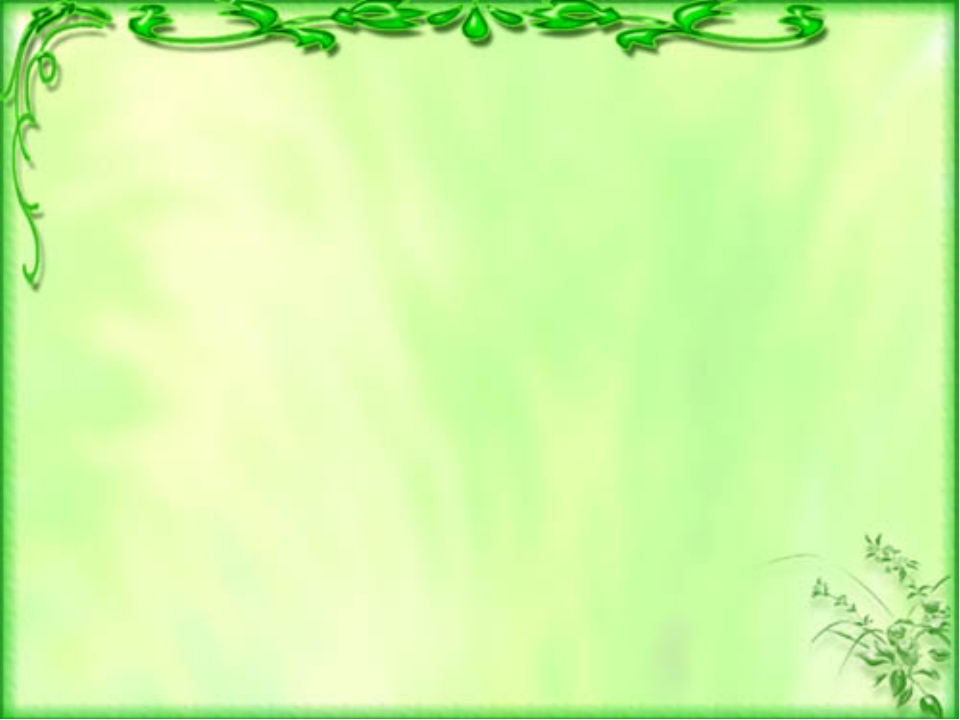 ПЛАНИРУЕМЫЙ РЕЗУЛЬТАТ:
Прогнозируемый краткосрочный результат
Пробуждение интереса к истории и культуре своей Родины, 
любви к родному краю и  народным традициям и жизни и быту русского народа.
2. Создание  мини – музея «Город – мастеров» для развития  познавательных
 интереса и творческих способностей детей средствами народного 
декоративно-прикладного искусства. 
3. Расширение кругозора детей через мини- музей « Город мастеров», 
созданного силами педагогов и родителей.
4. Развитие познавательной активности,  любознательности: 
узнают и называют знакомые виды народного декоративно-прикладного искусства, 
умеют сравнивать предметы знакомых видов искусств, 
находить их сходство и различие
5. Использование детьми в активной речи народного фольклора: 
считалок, загадок, потешек и скороговорок;  знание русских народных сказок.
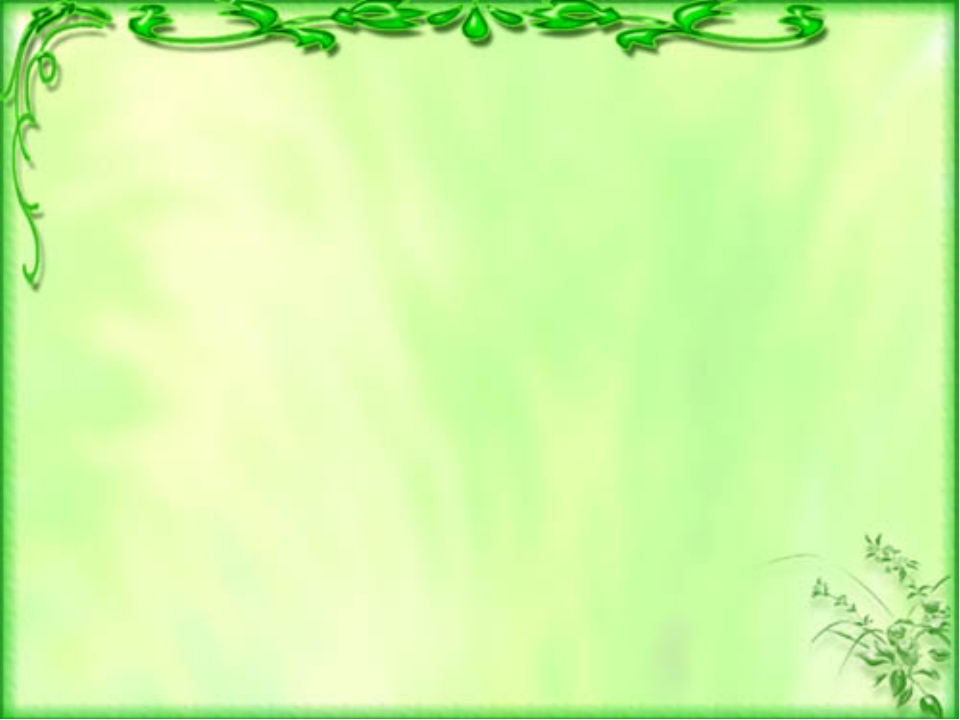 ПЛАНИРУЕМЫЙ РЕЗУЛЬТАТ:
Прогнозируемый долгосрочный результат:

Устойчивый интерес к культуре русского народа.

2. Сформировано чувство национального достоинства
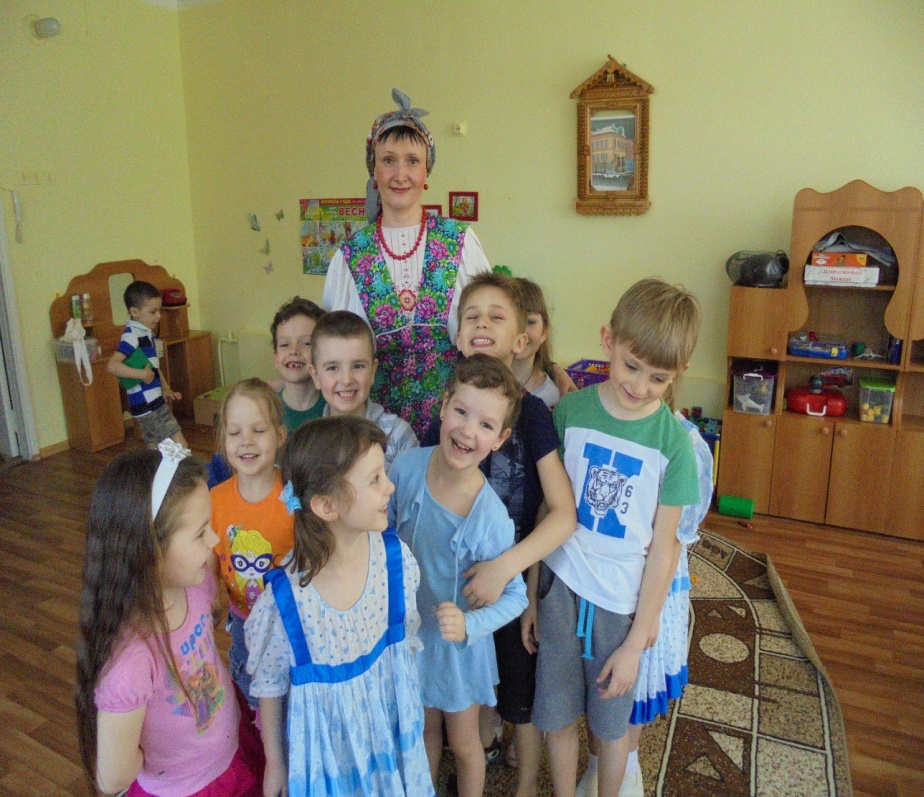 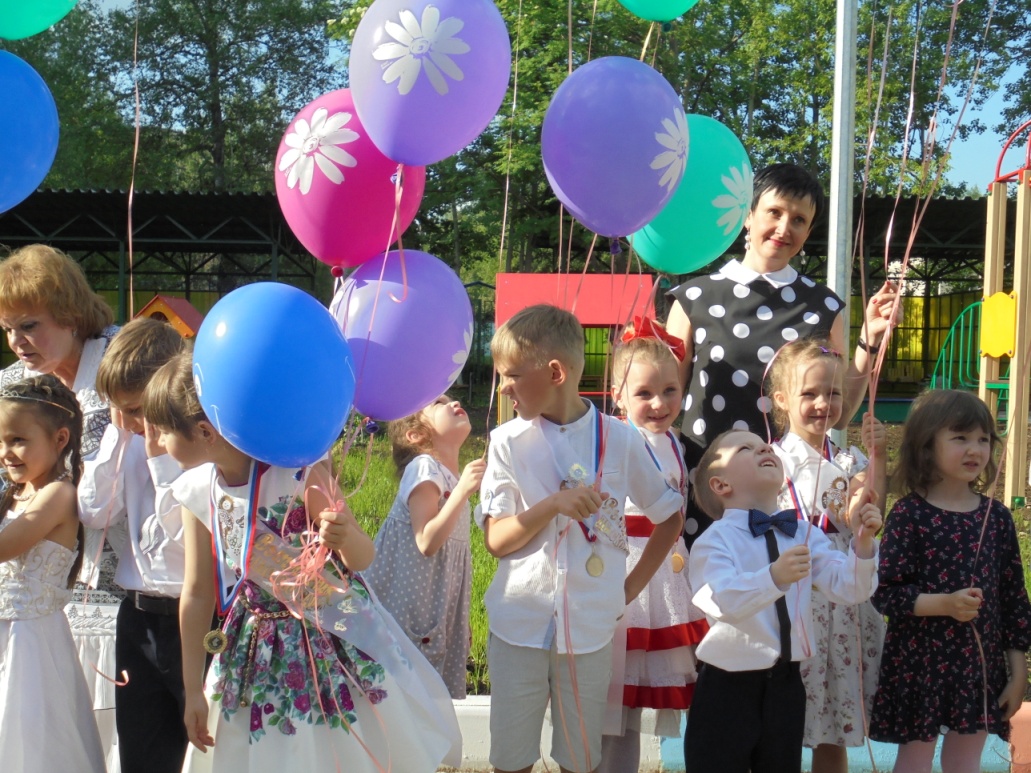 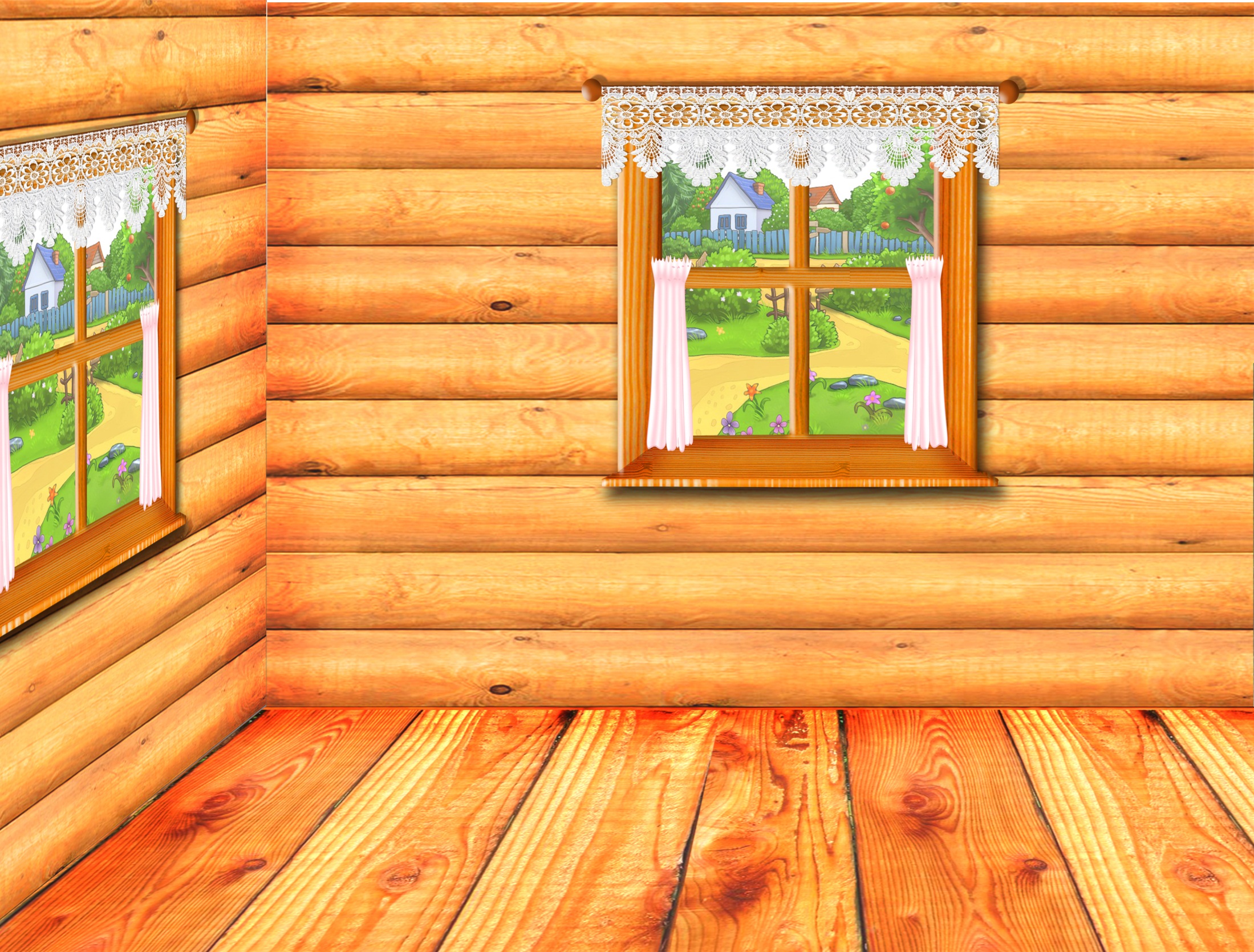 РЕАЛИЗАЦИЯ ПРОЕКТА
РАБОТА 
С РОДИТЕЛЯ-МИ
Игровая 
деятель-ность
Речевая
деятель-ность
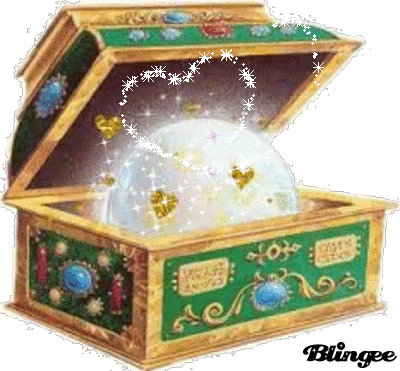 Художественно-творческая
 деятельность
Познавательная деятельность
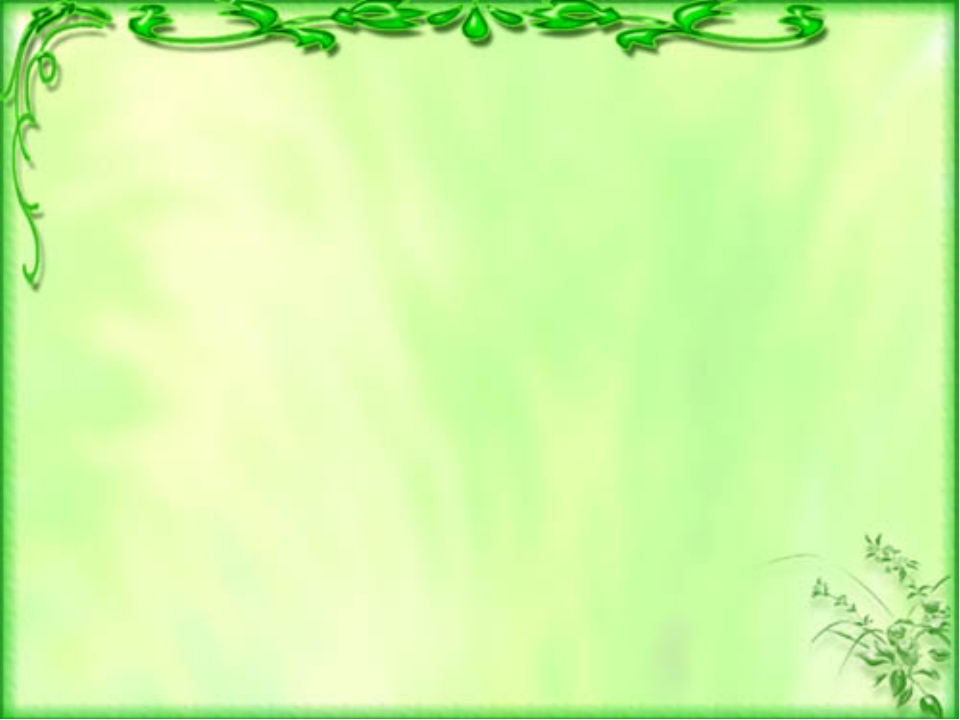 Подготовительный этап
1. Воспитание в дошкольном учреждении: практический журнал – 2012. №3.
Учебно-методическое пособие. – 2-е изд., перераб. и доп. – СПб: Детство-Пресс,2010. 
2. Дошкольник: теоретический и научно-методический журнал – 2012. - №6.
3. Добрый мир. Методическое пособие. ПБ, Московская обл., 2011г.
4. Знакомство детей с русским народным творчеством:
Конспекты занятий, сценарии календарно-обрядовых праздников
5. Князева О.Л., Маханева М.Д. Приобщение детей к истокам русской народной культуры:
6. Приобщение старших дошкольников к традициям родного края: программа,
 конспекты/авт.-сост. Л.О. Тимофеева, 2015. 
7.Чебан А. Я., Бурлакова Л.Л. Знакомим дошкольников с народной культурой. – М.: ТЦ Сфера, 2011. – 128 с. – (Библиотека Воспитателя)
8. Фольклорно – экологические занятия с детьми старшего дошкольного возраста
/авт.-сост. Г.А. Лапшина,2008.
подбор информационно – методического обеспечения проекта
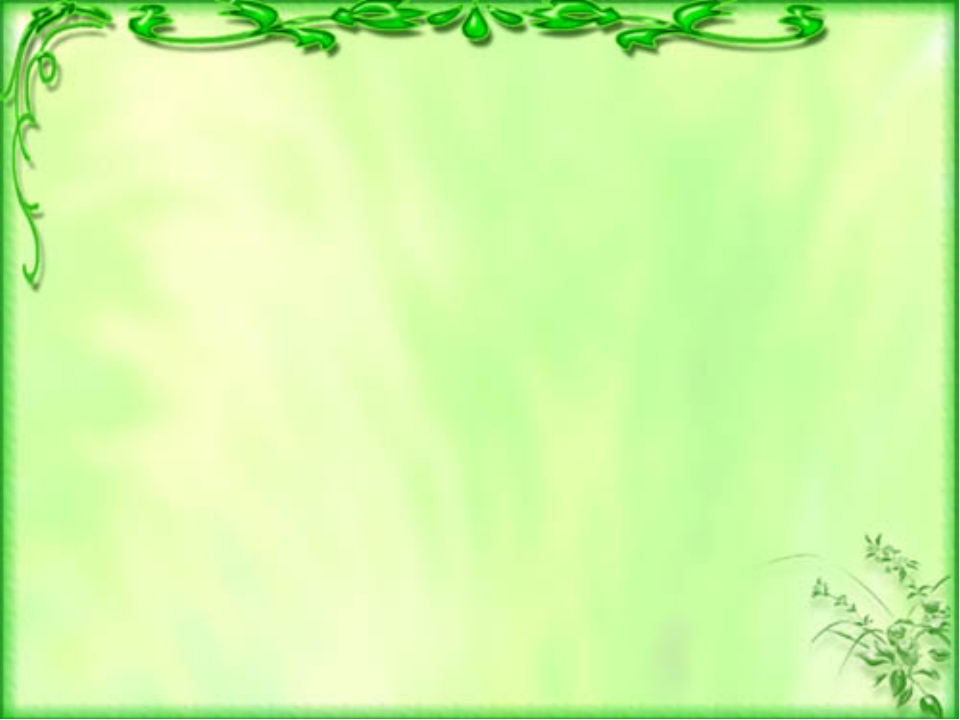 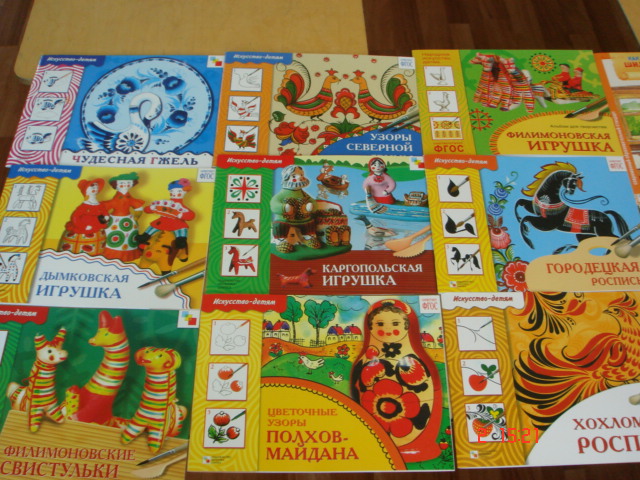 Подготовительный этап
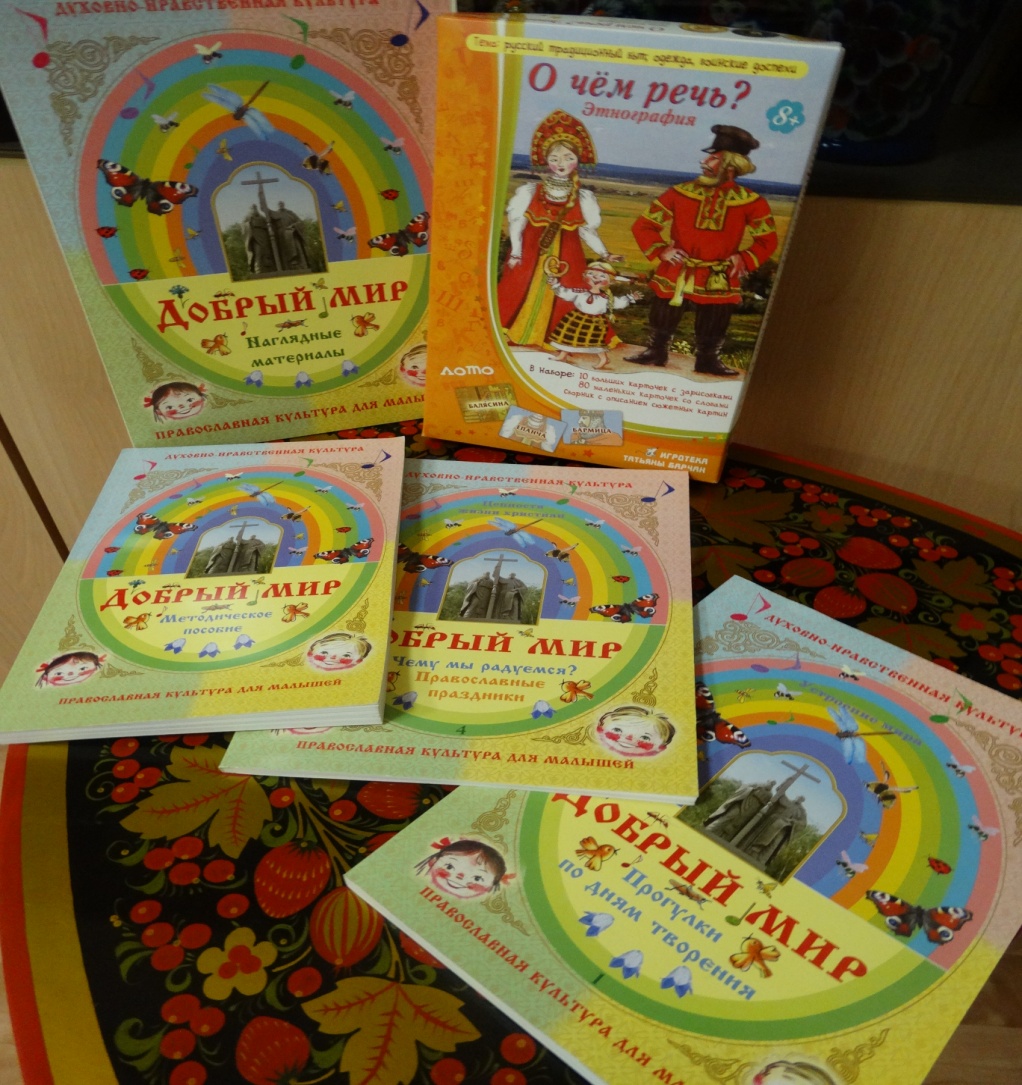 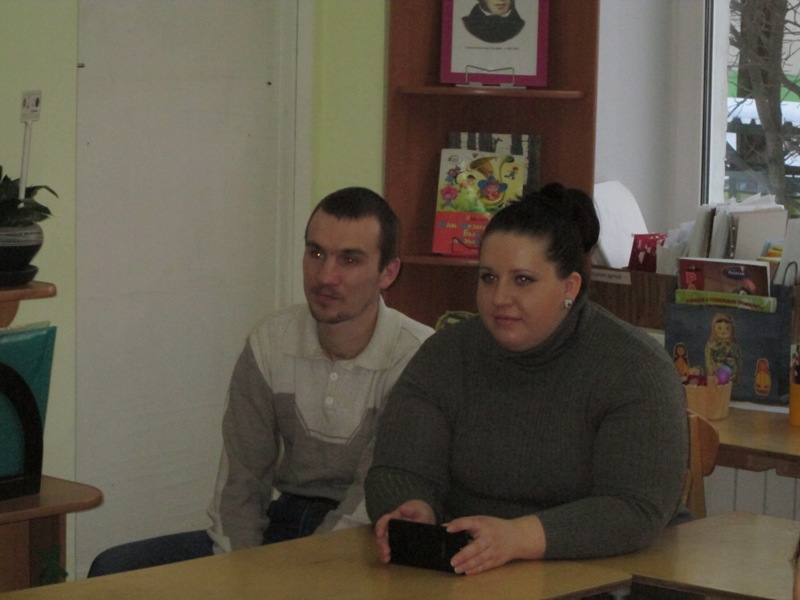 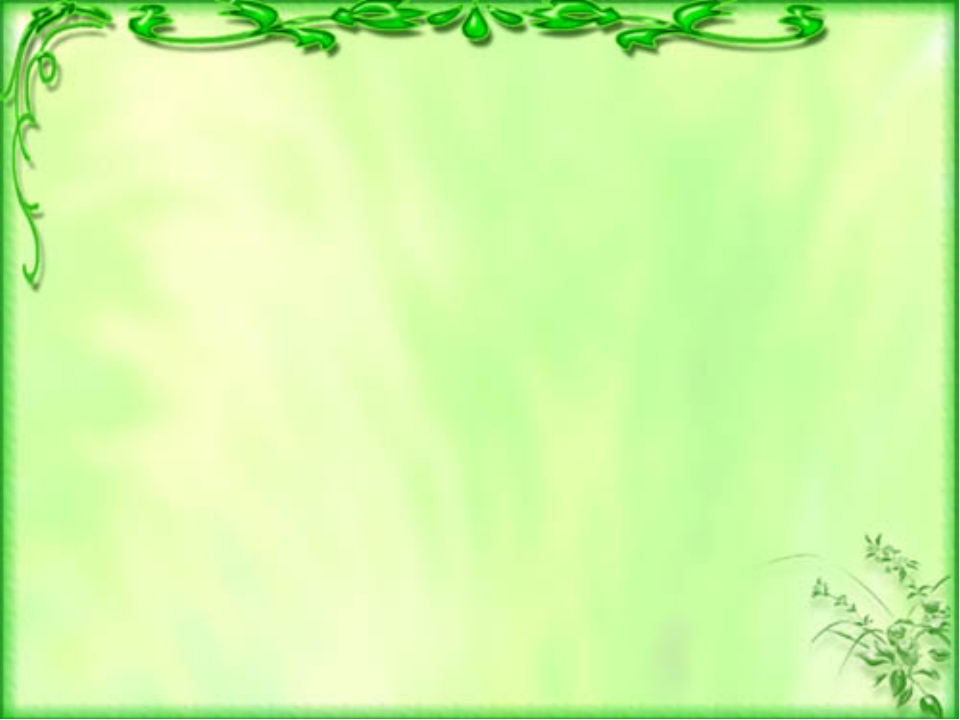 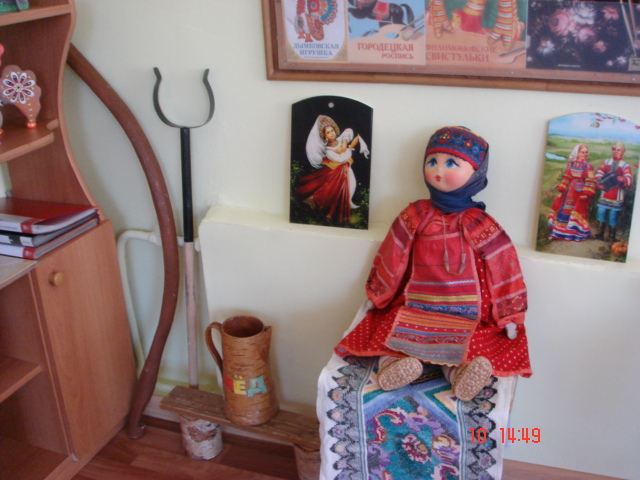 Подготовительный этап
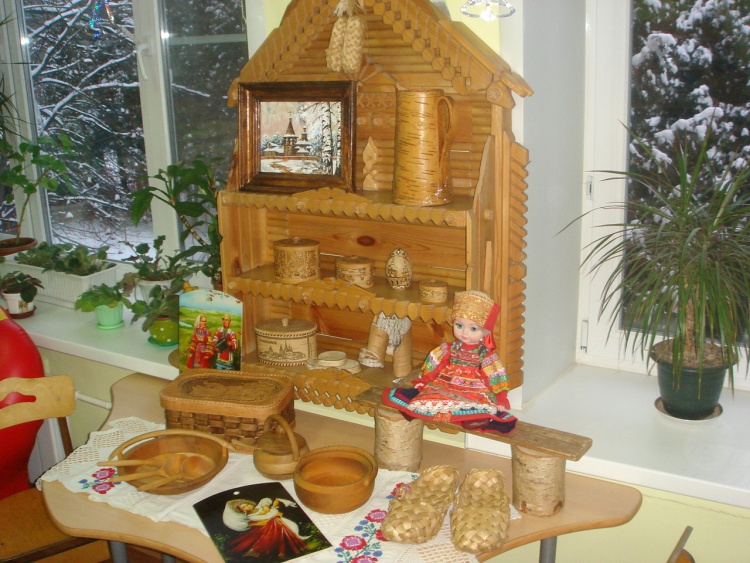 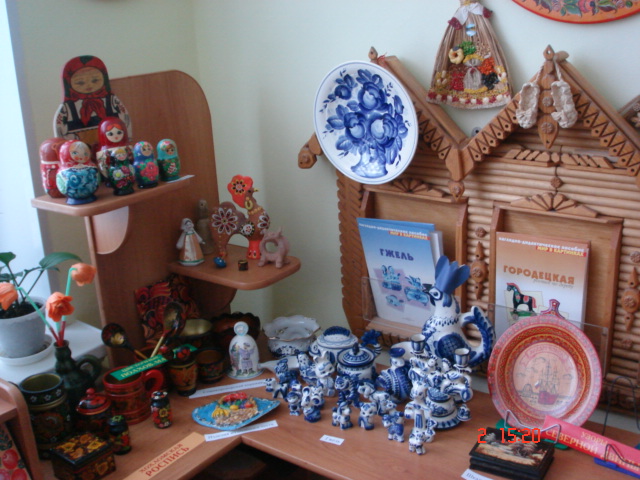 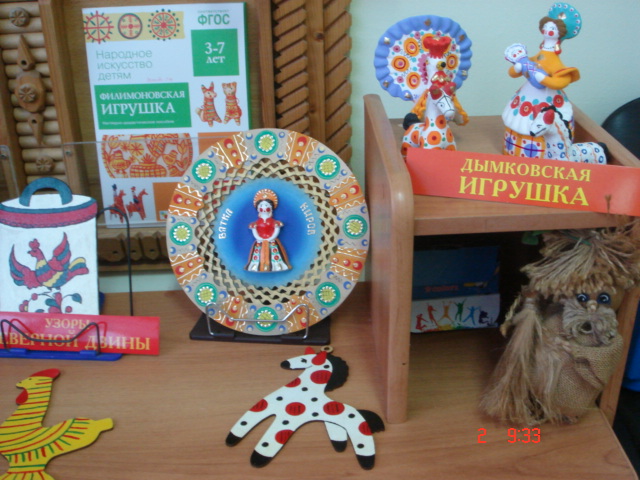 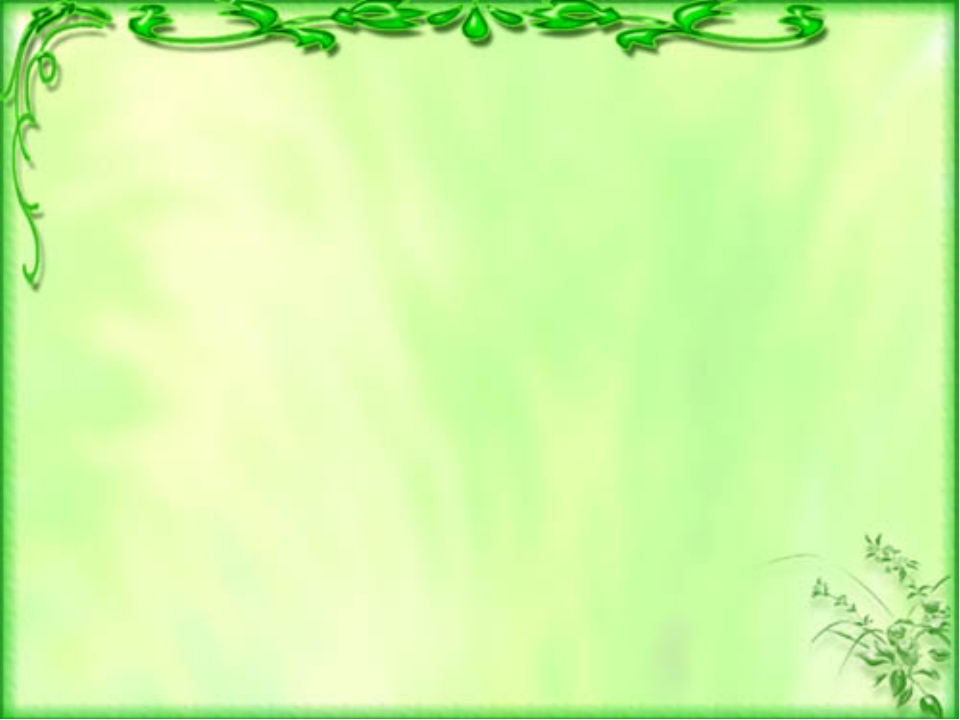 Основной этап:
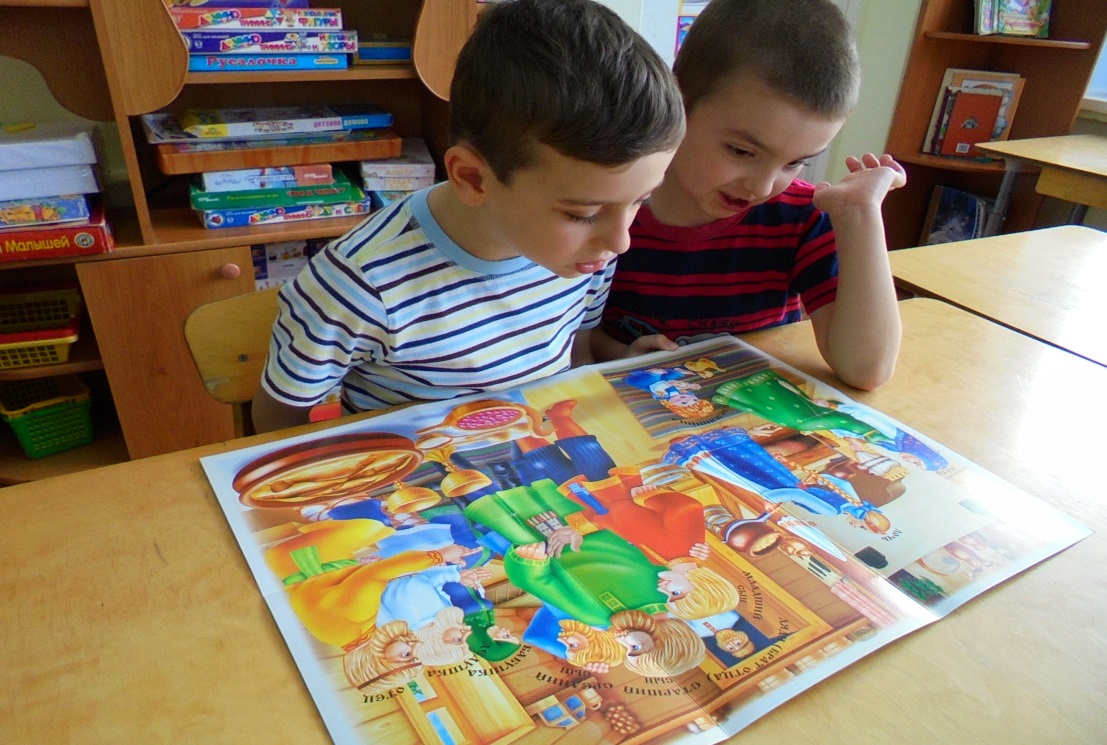 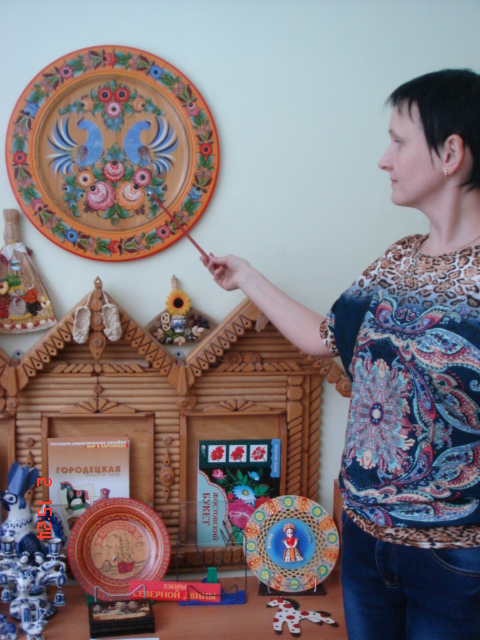 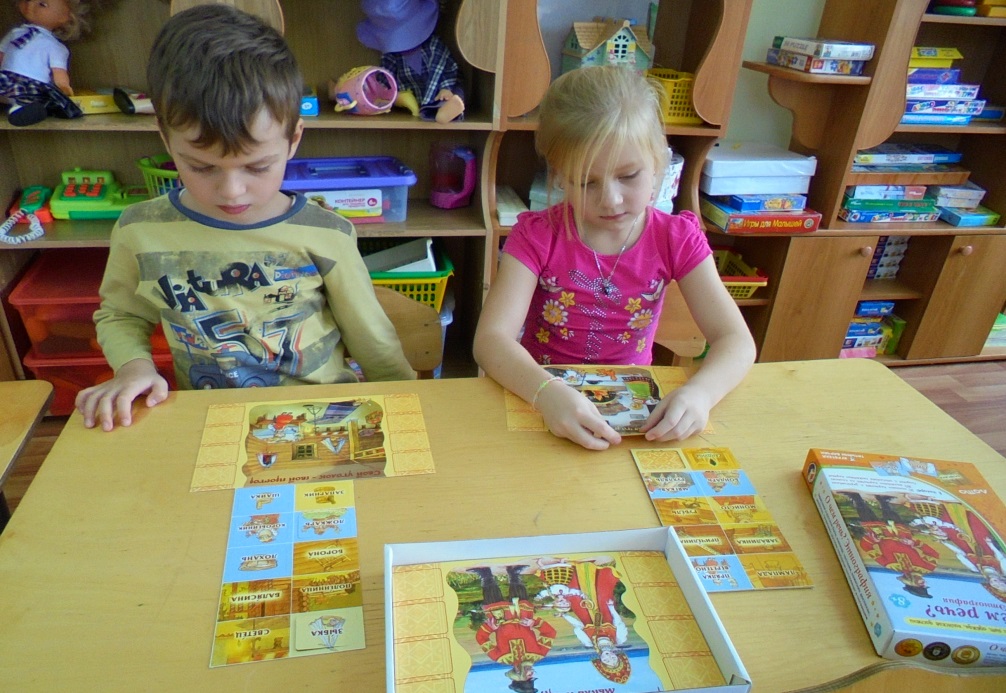 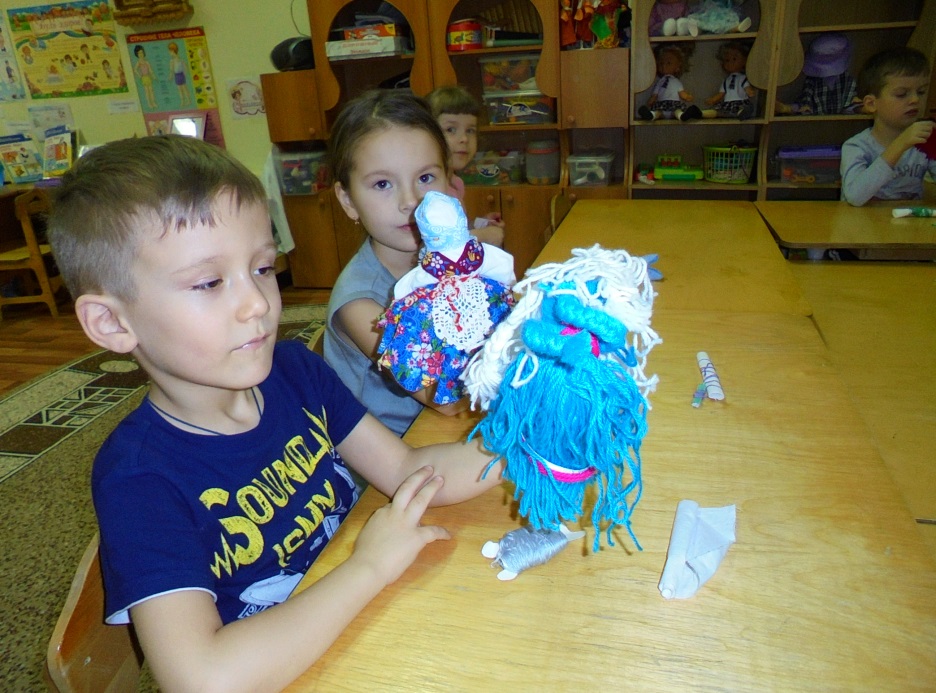 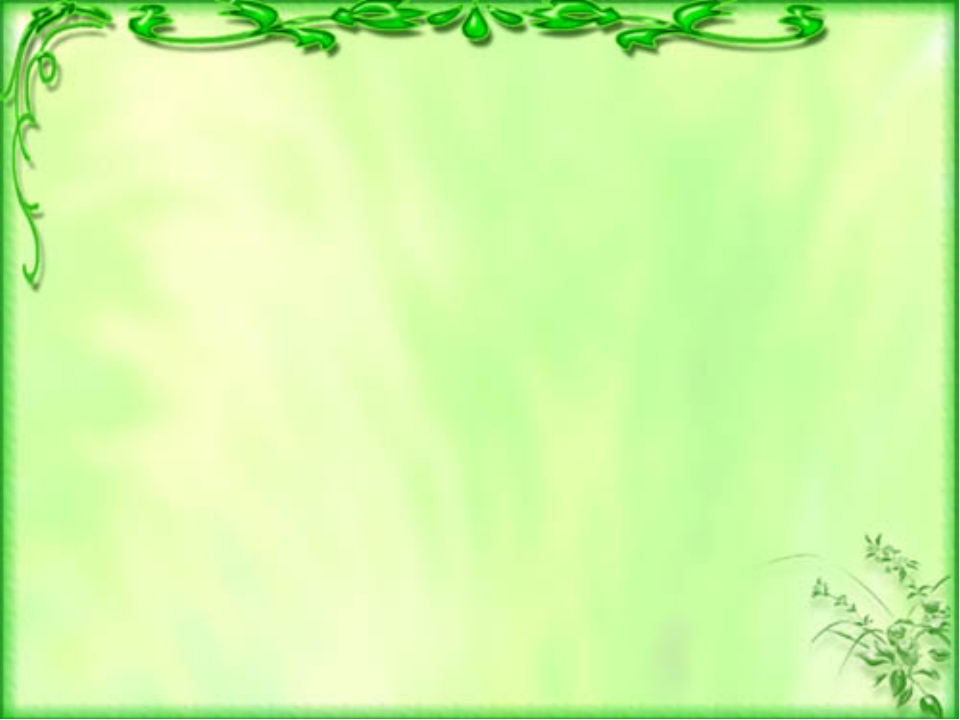 Основной этап:
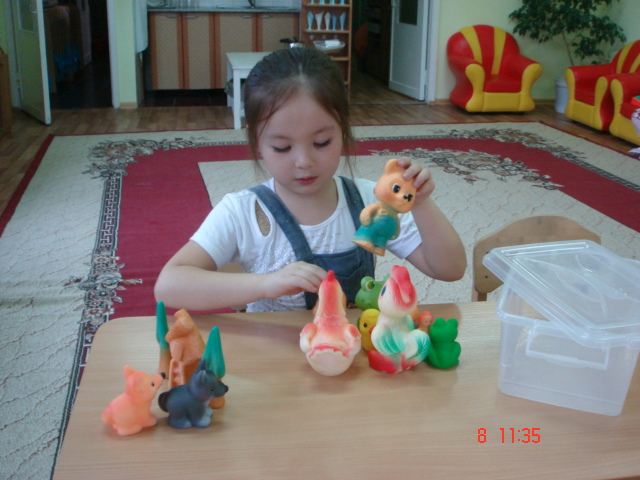 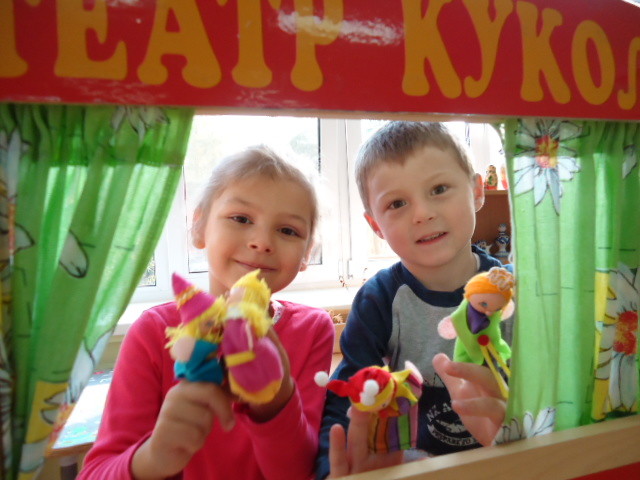 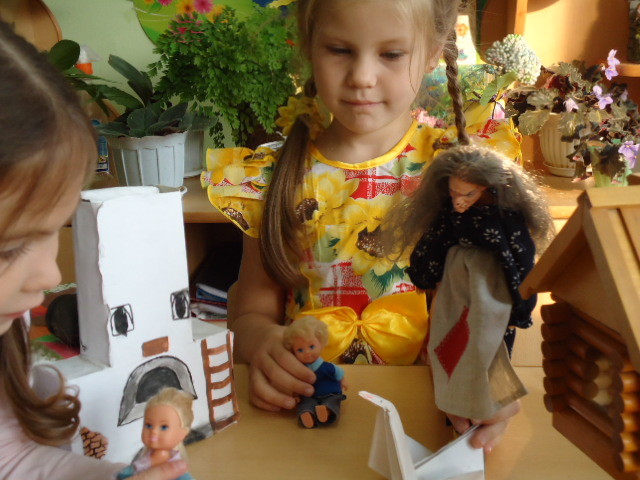 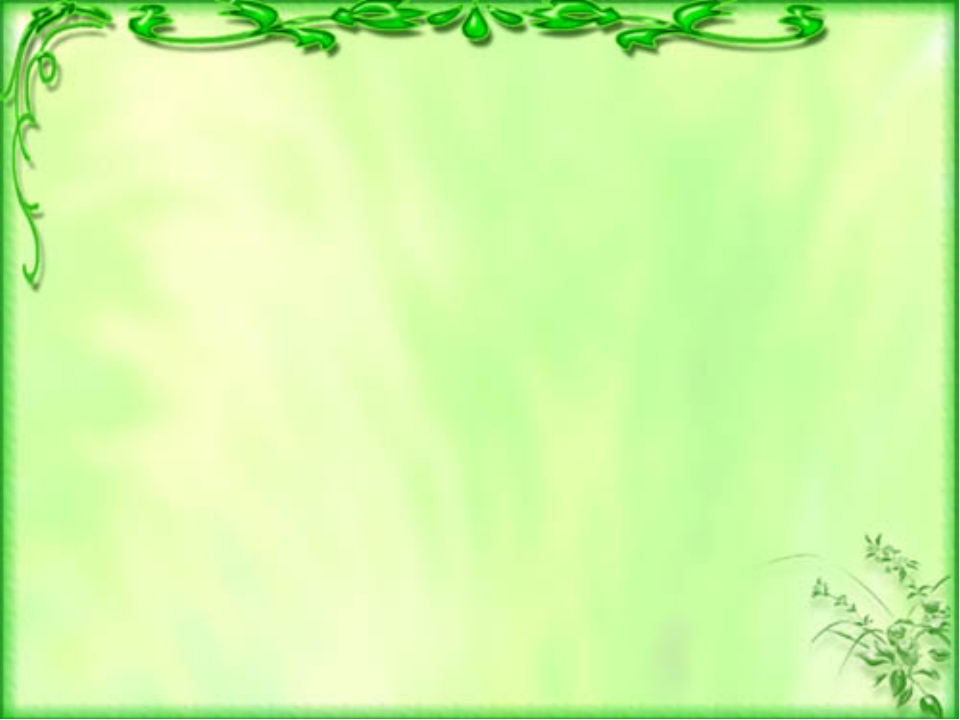 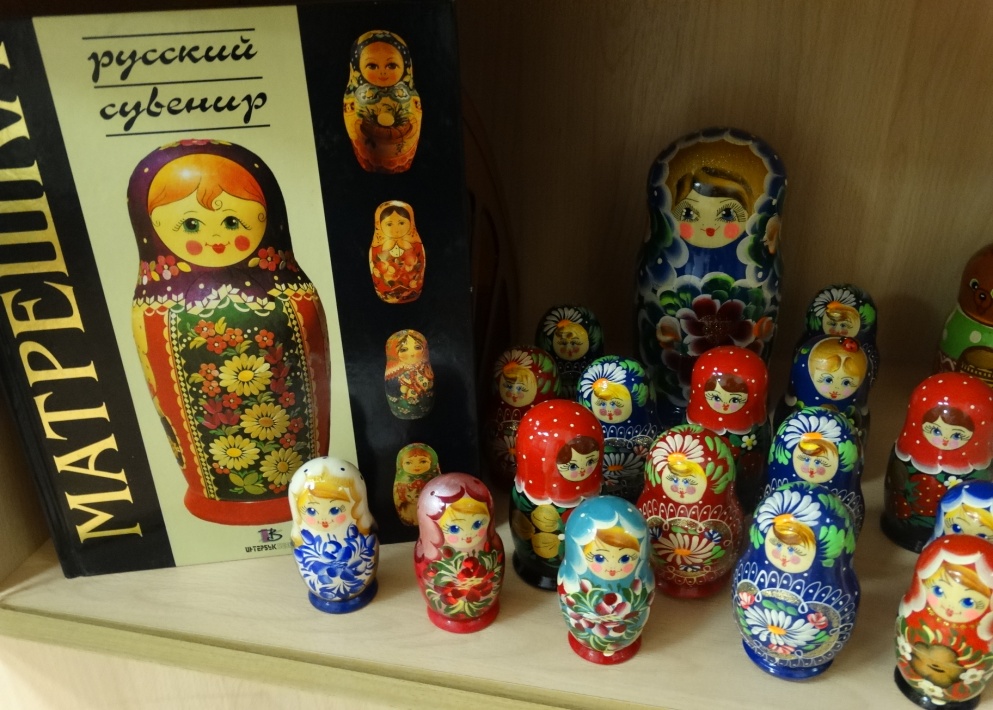 Основной этап:
РУССКАЯ ДЕРЕВЯННАЯ 
ИГРУШКА - МАТРЁШКИ
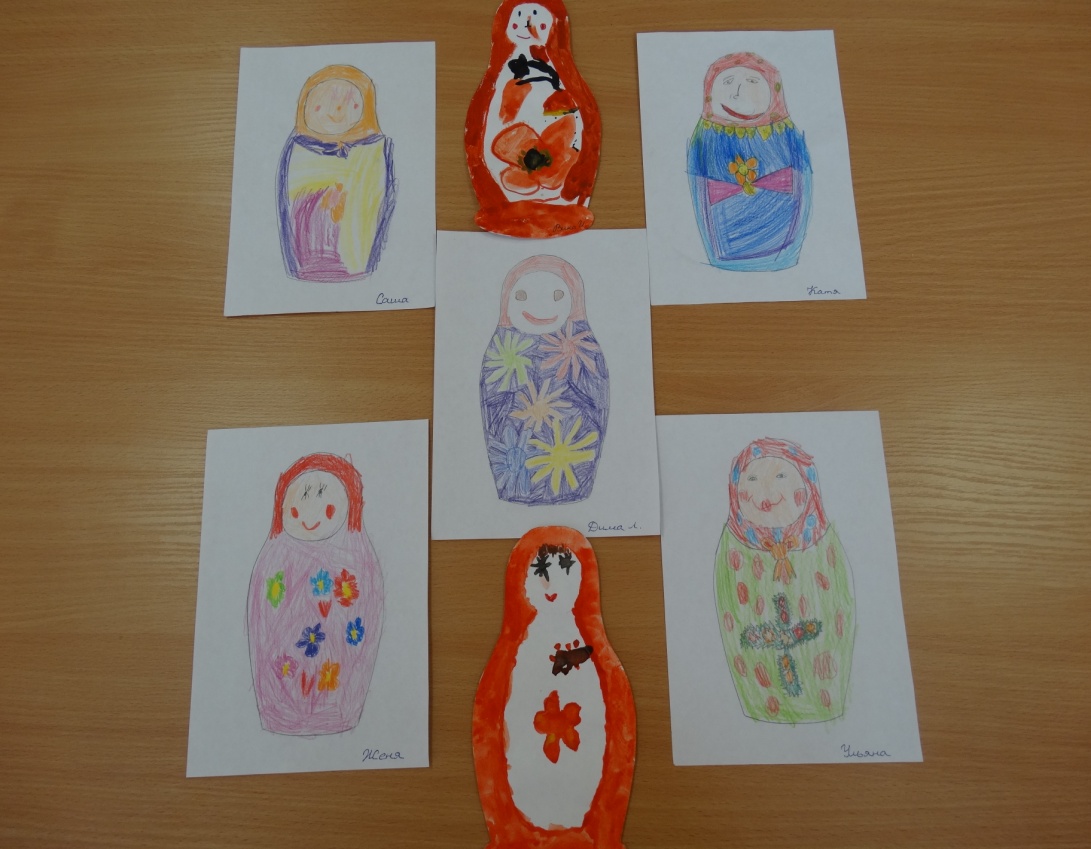 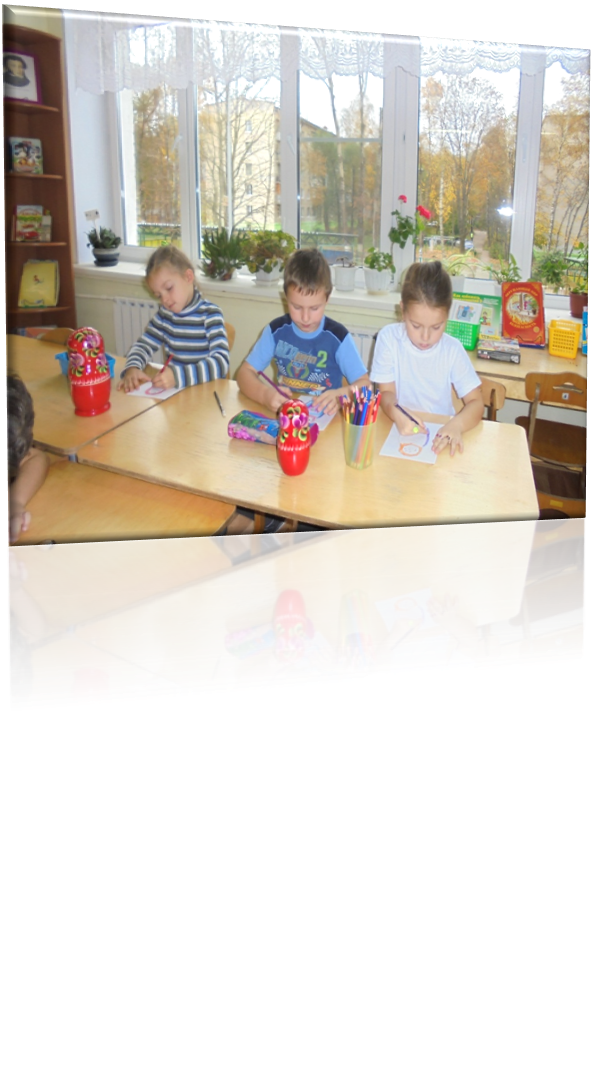 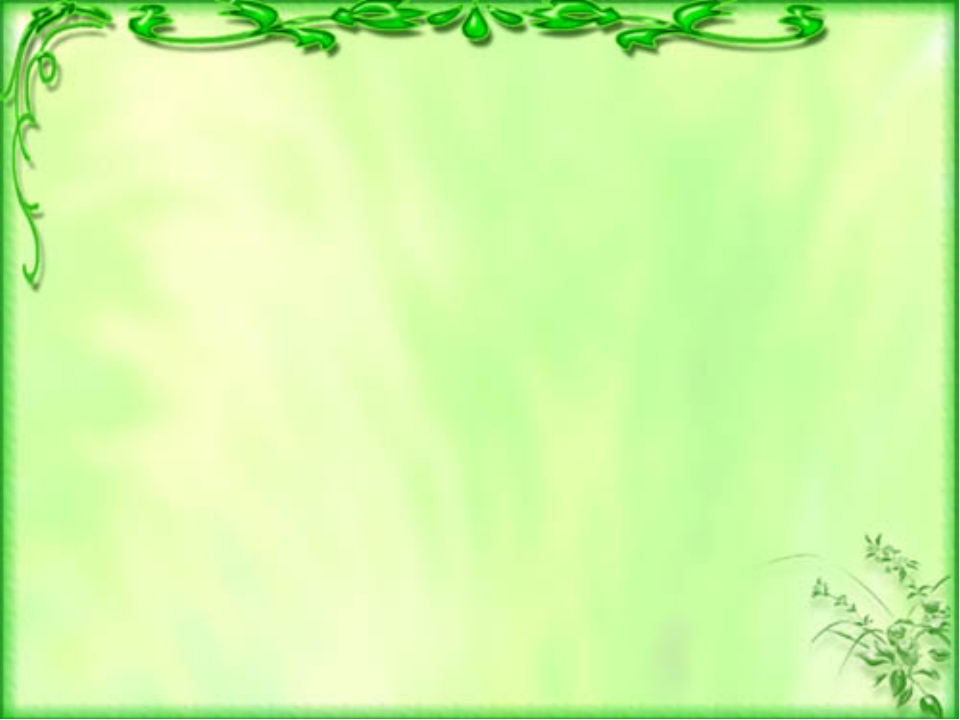 Основной этап:
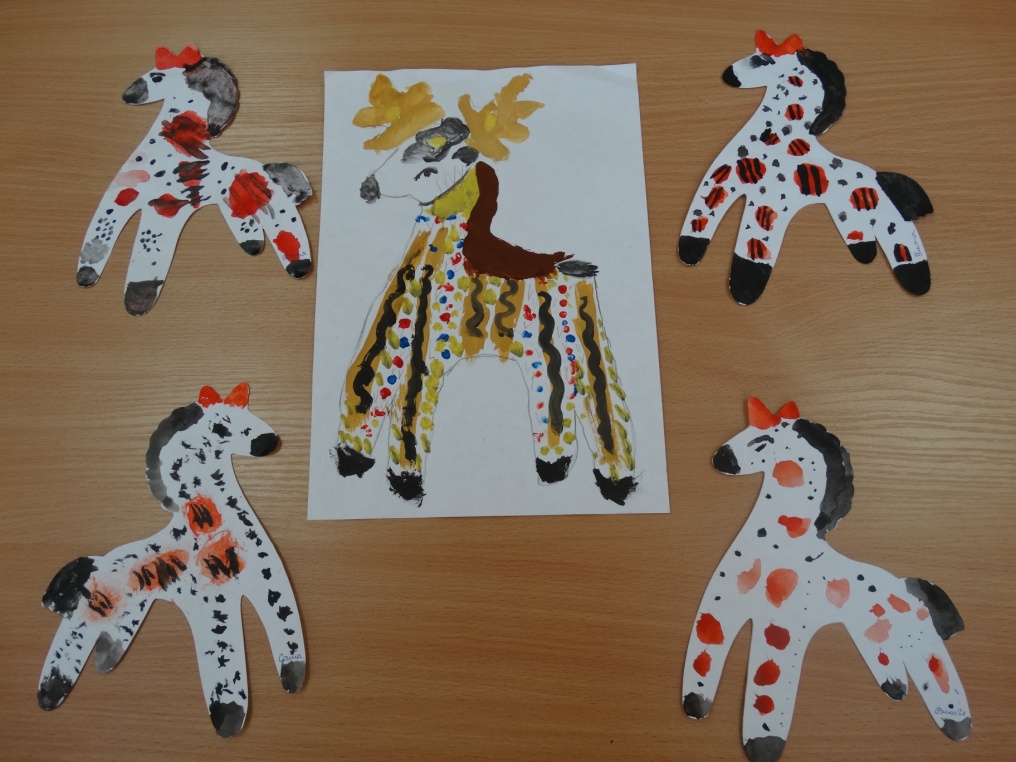 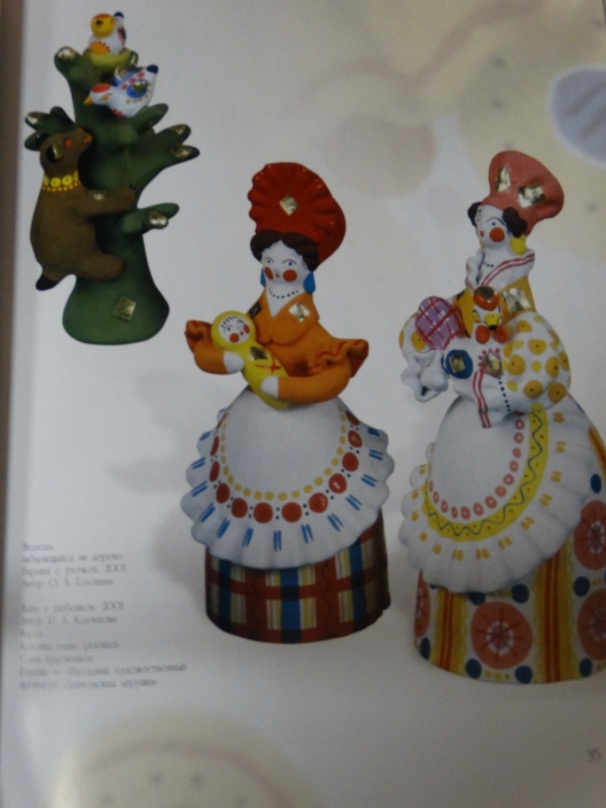 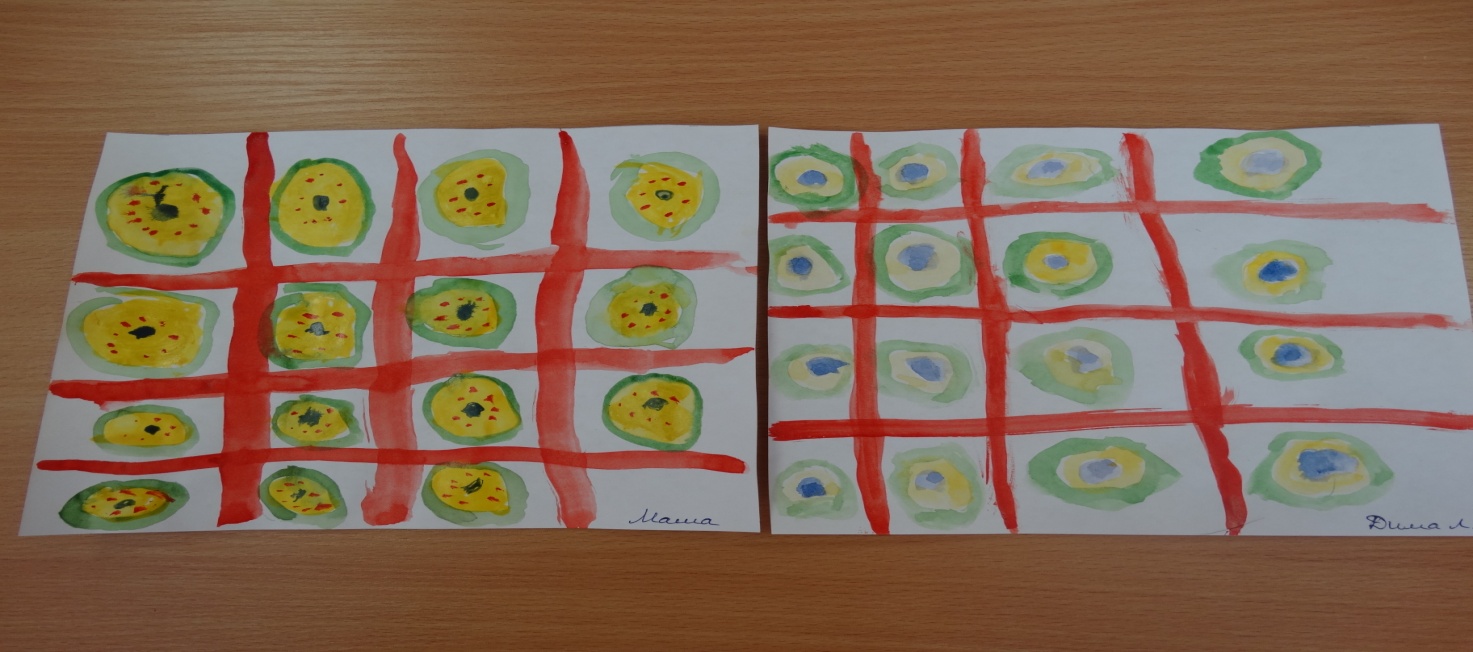 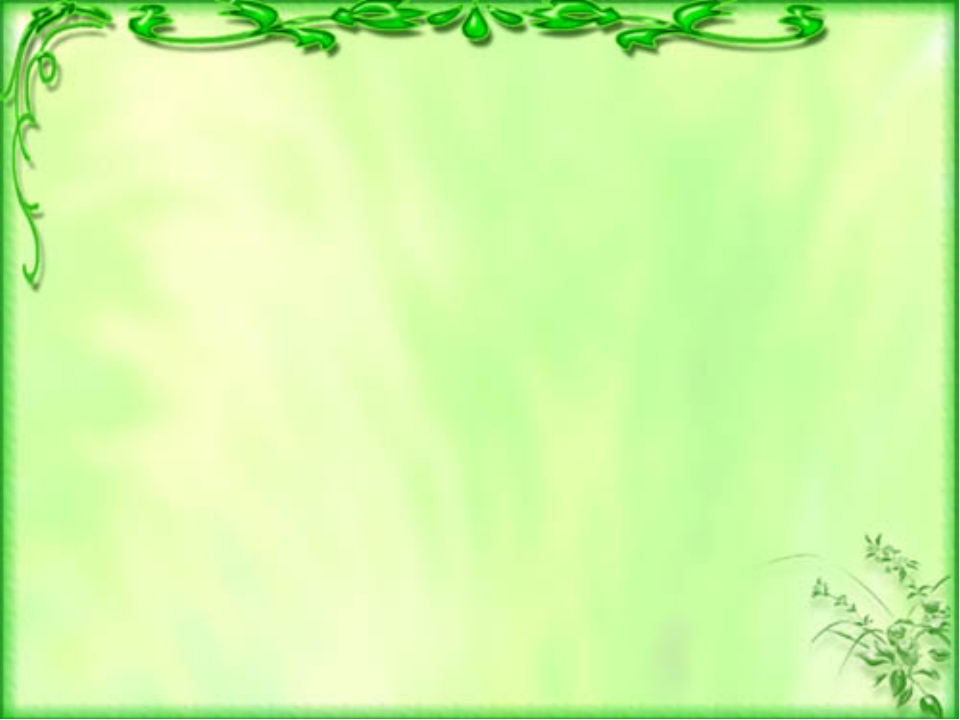 Основной этап:
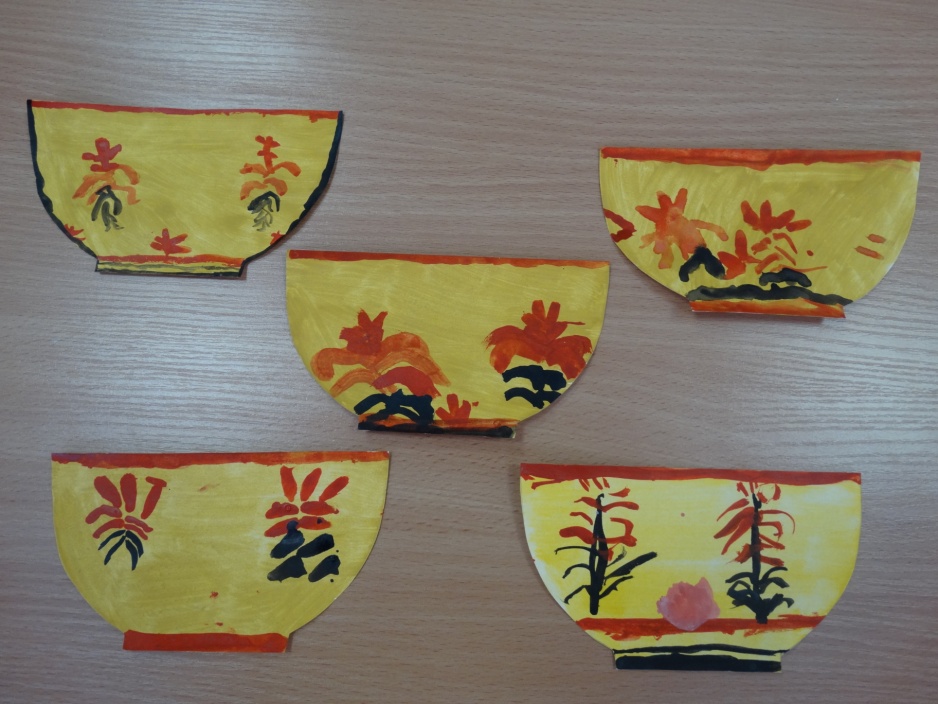 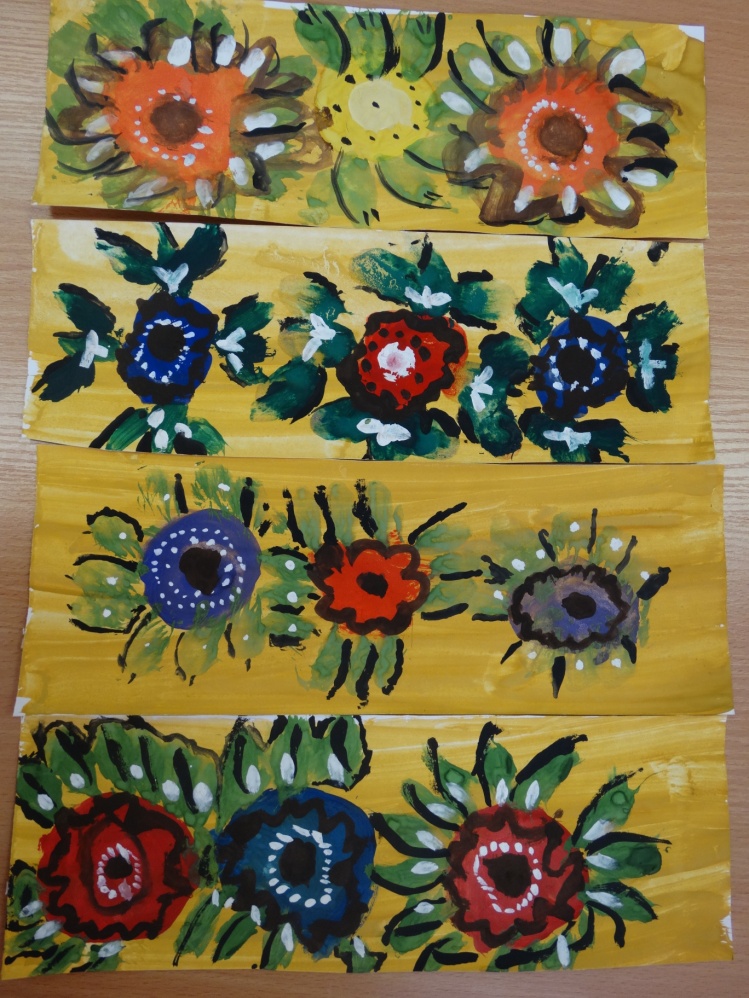 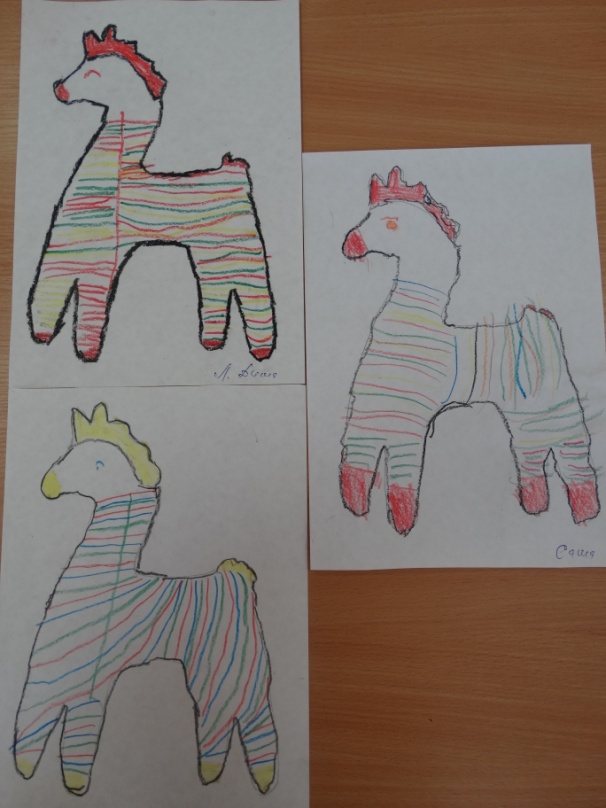 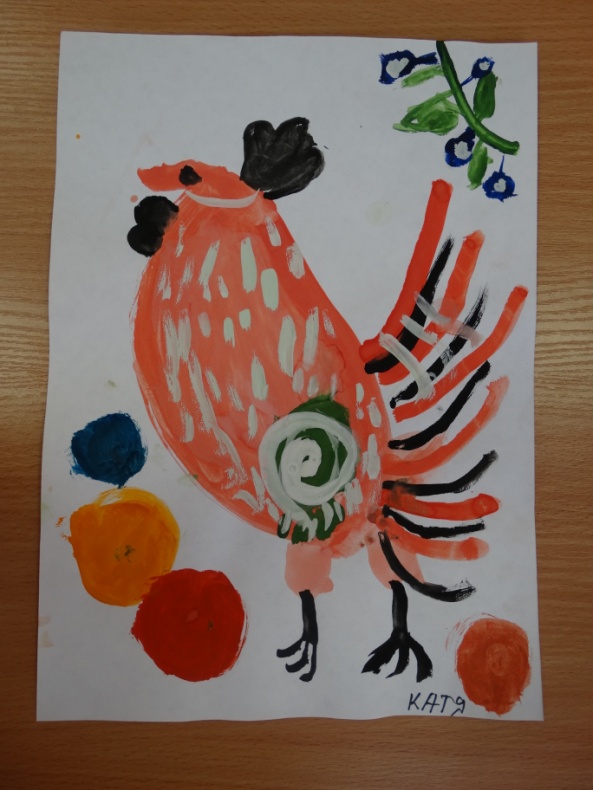 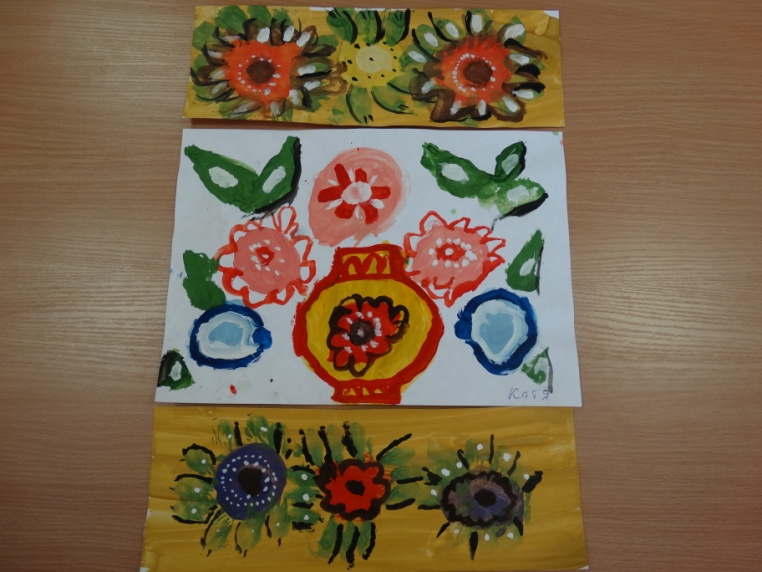 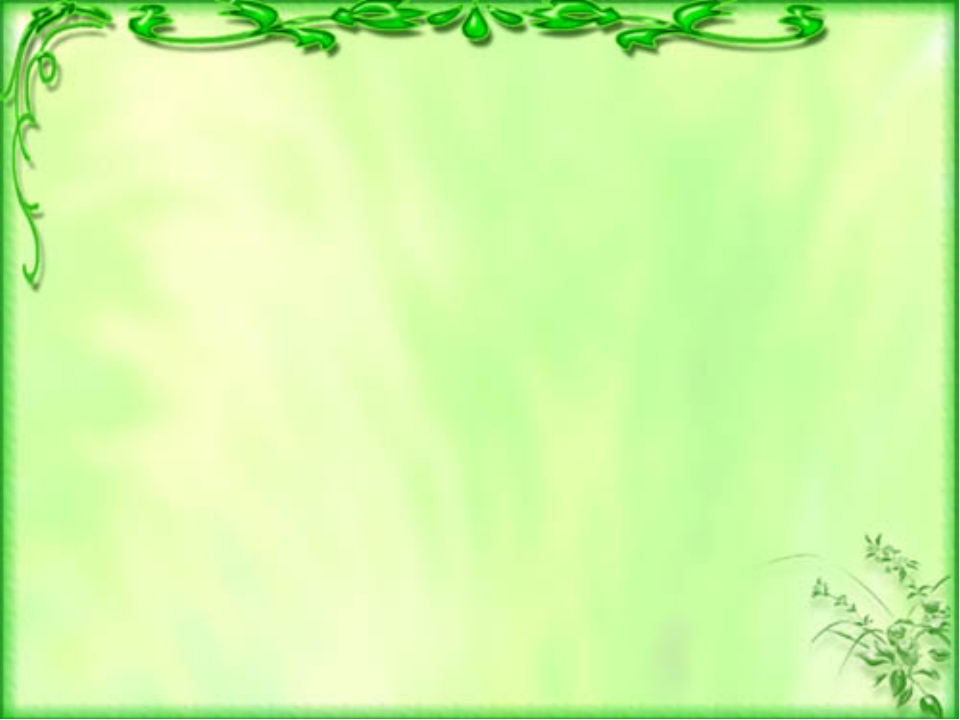 Основной этап:
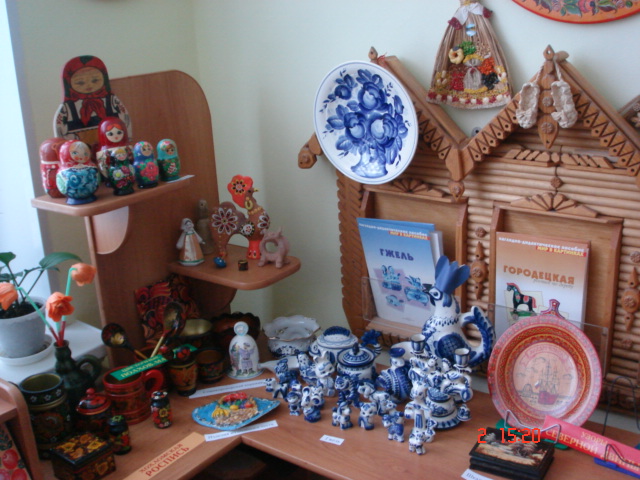 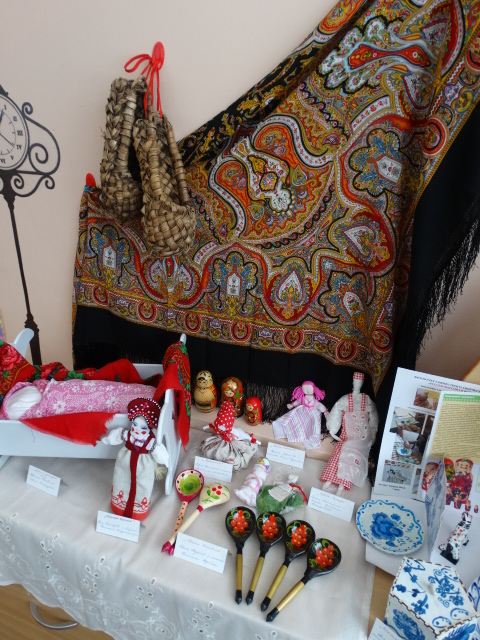 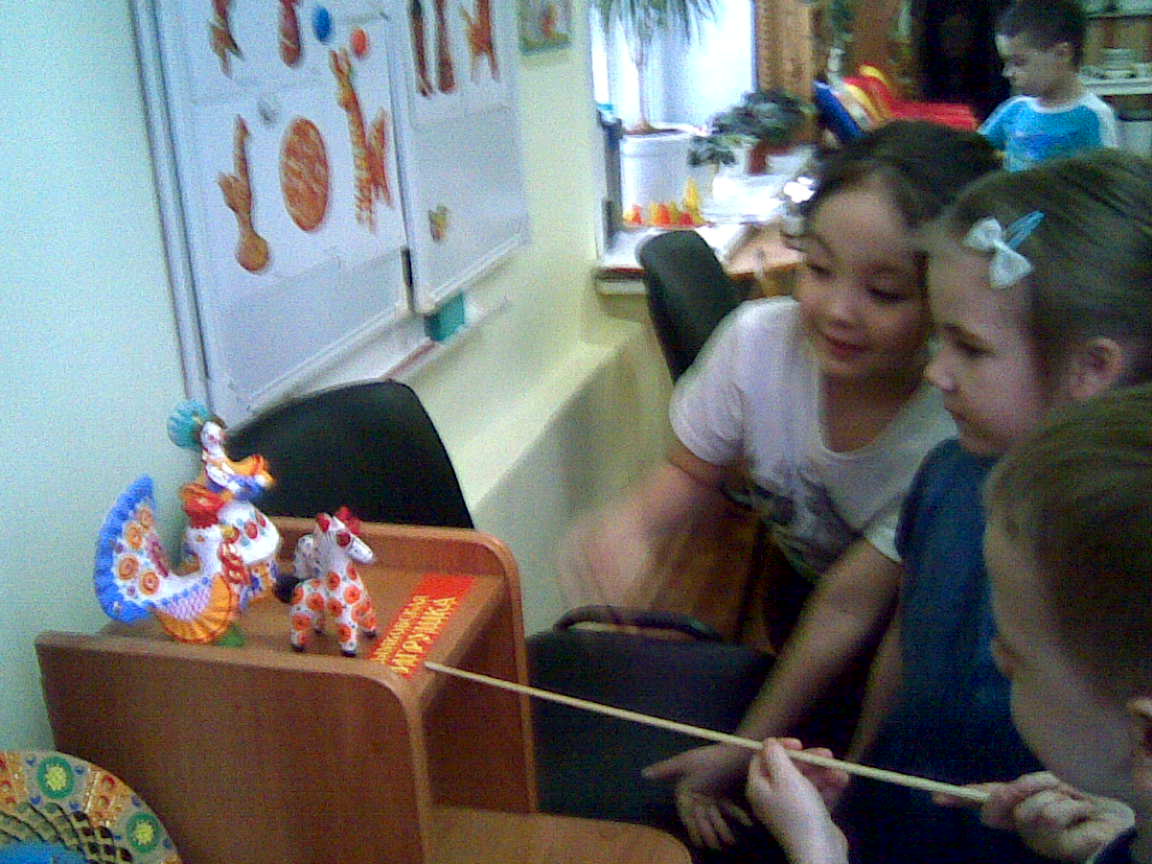 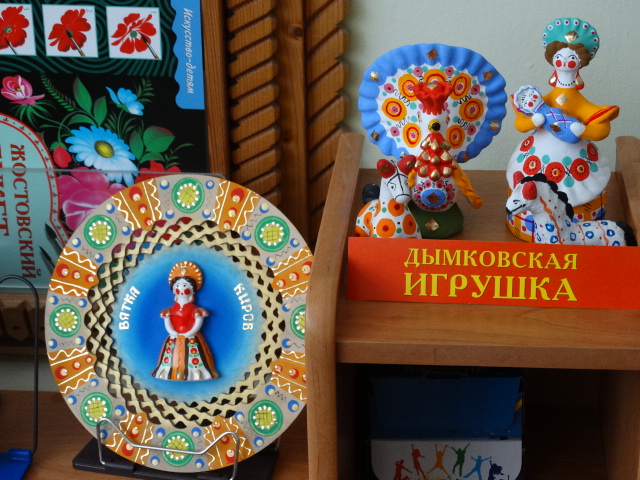 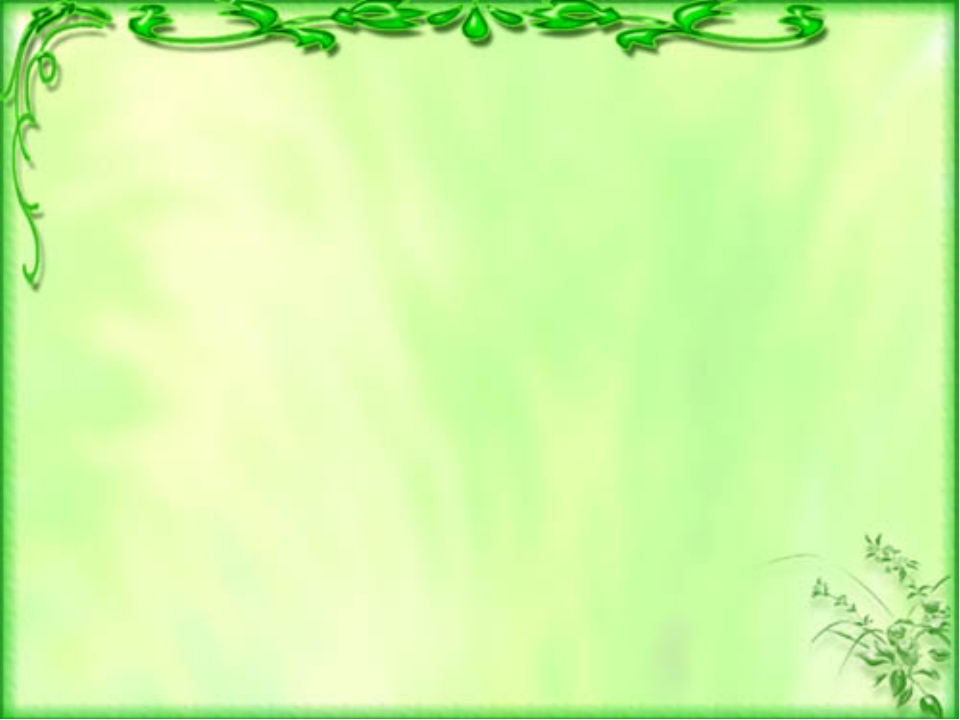 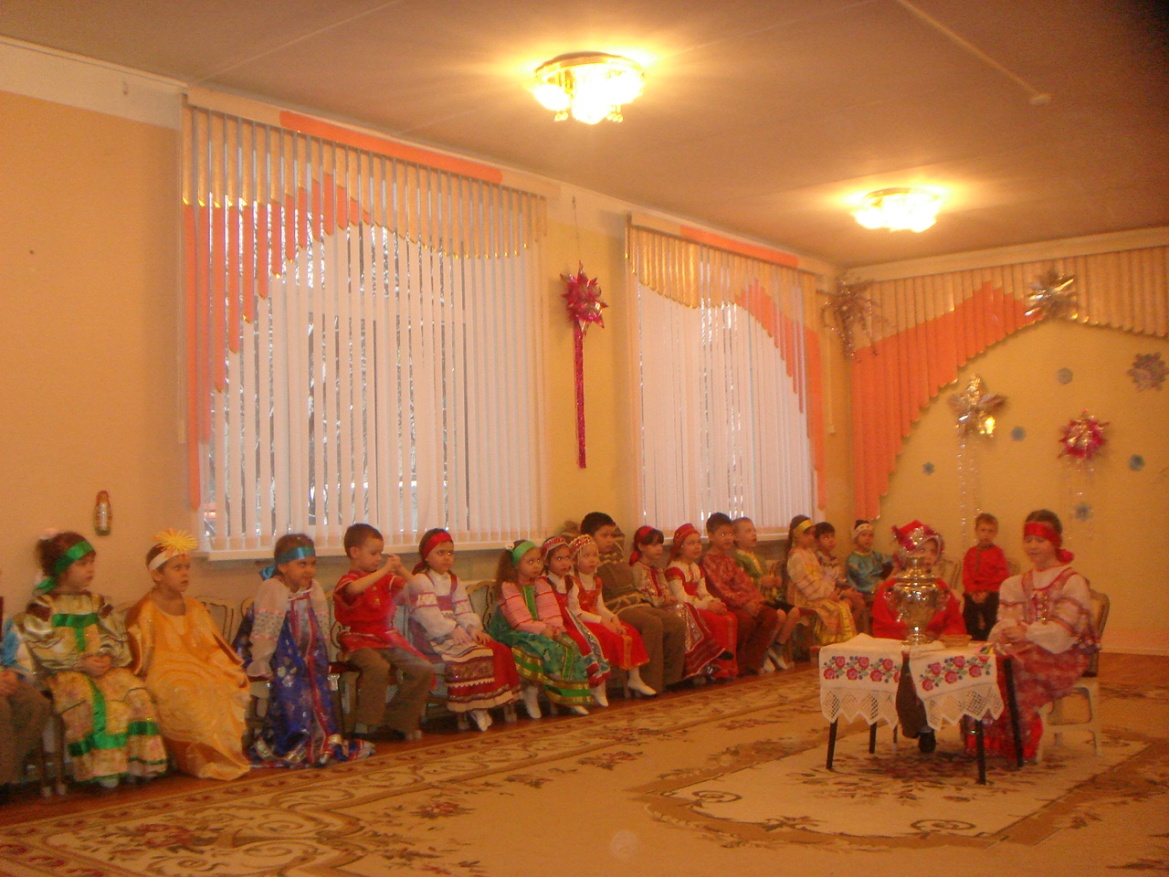 Основной этап:
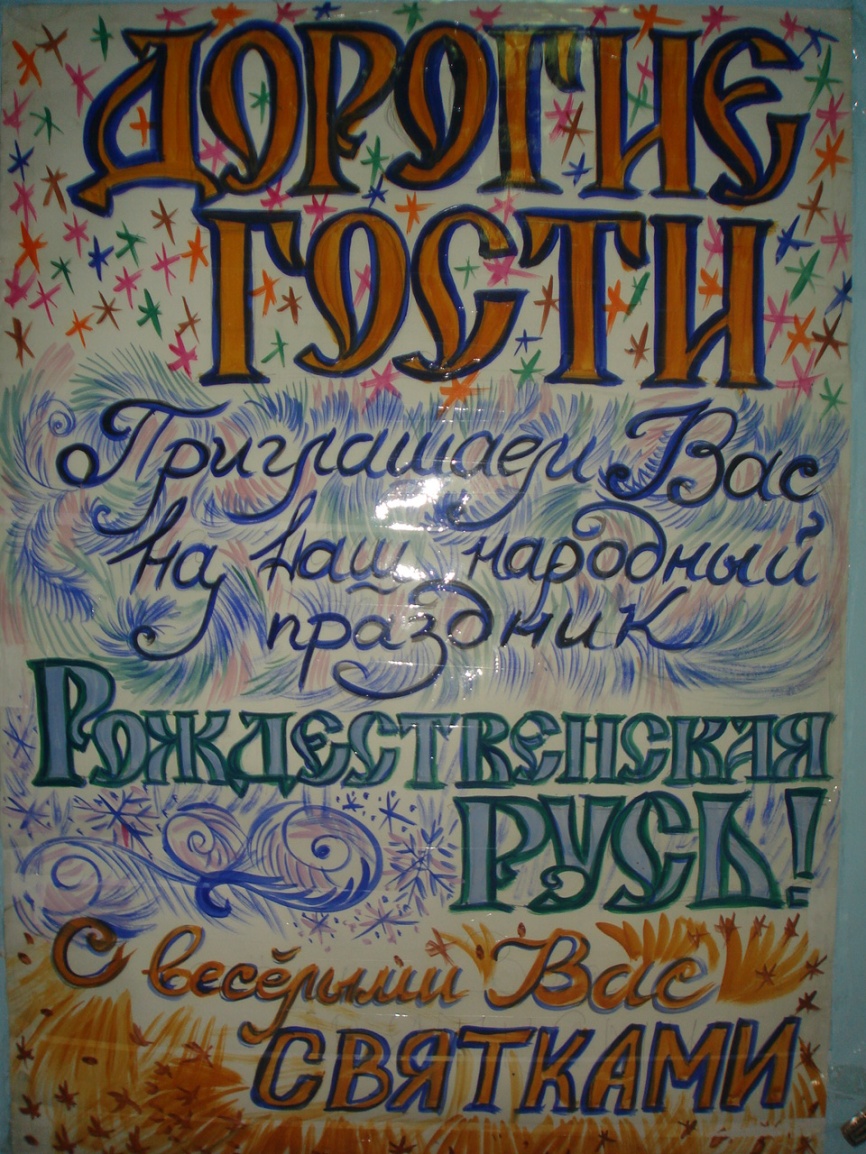 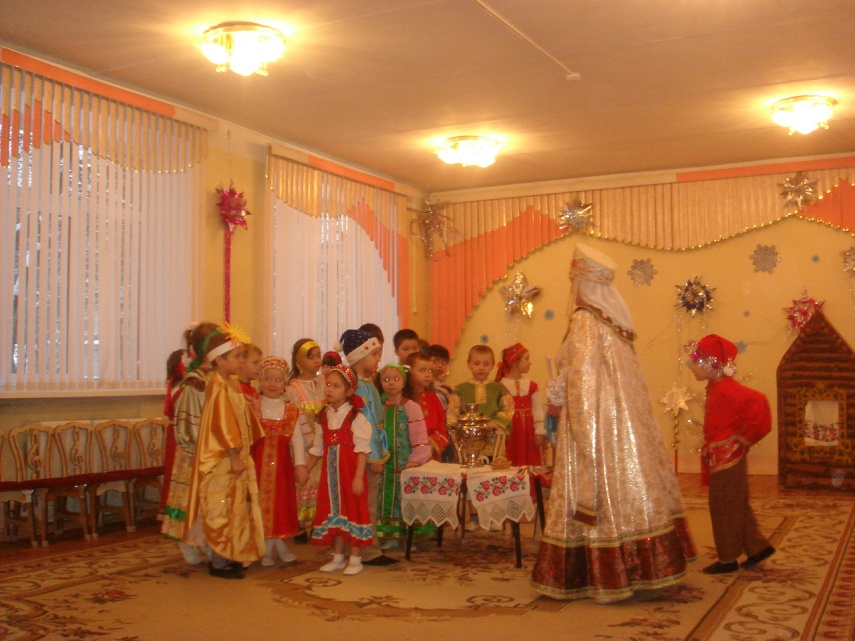 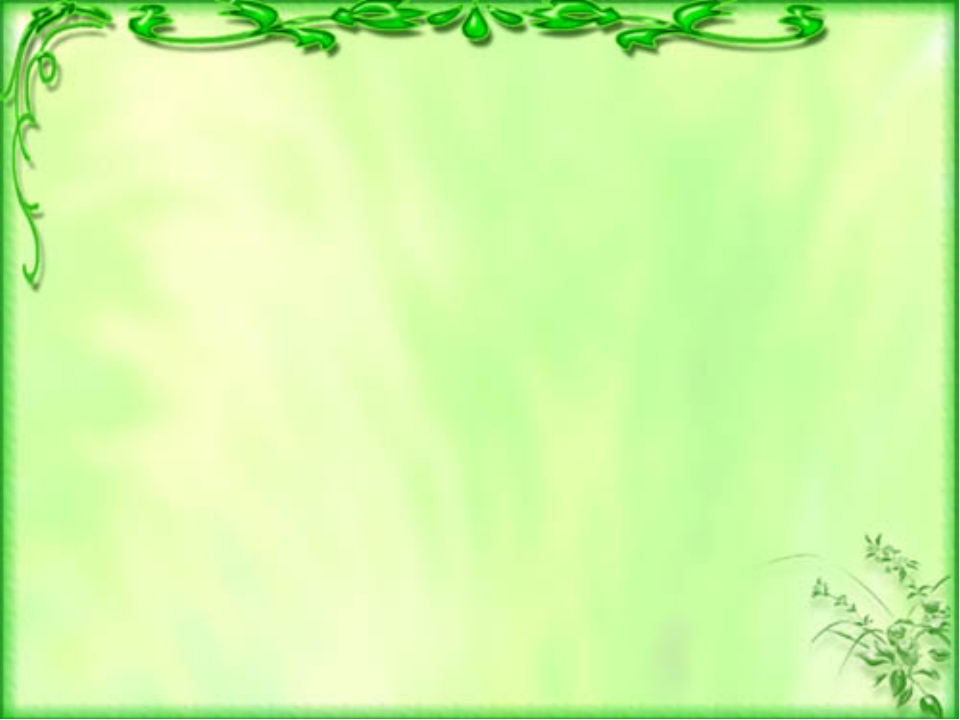 Основной этап:
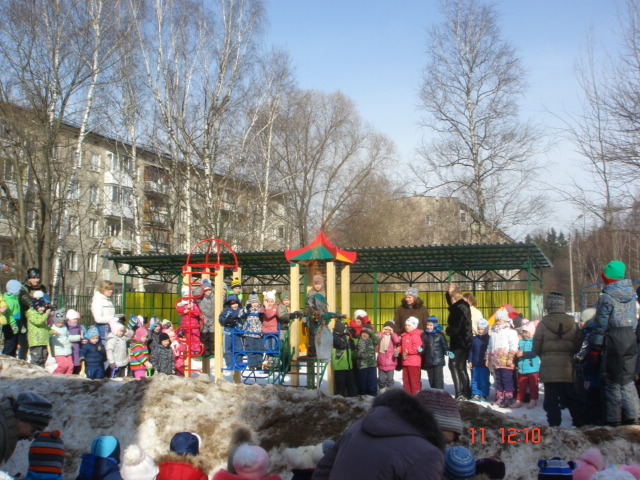 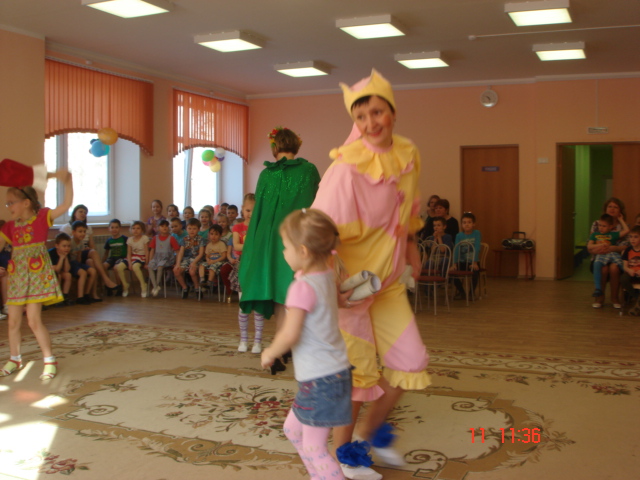 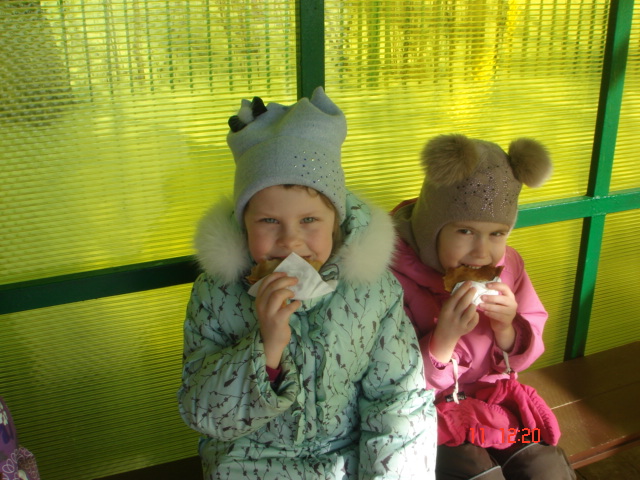 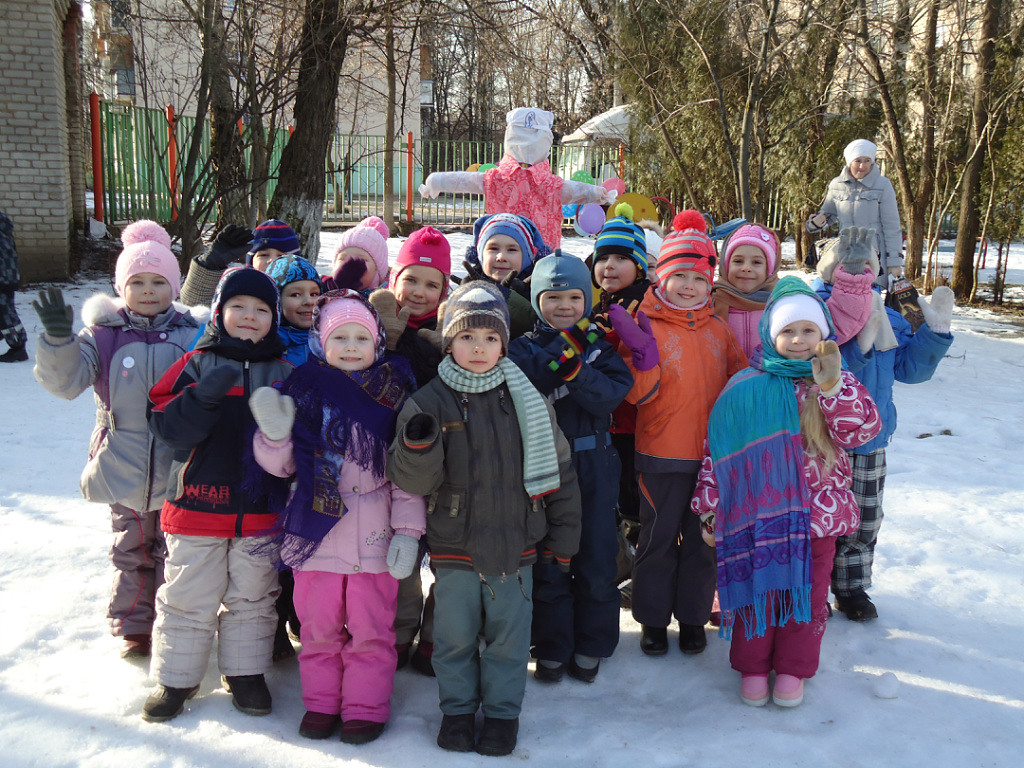 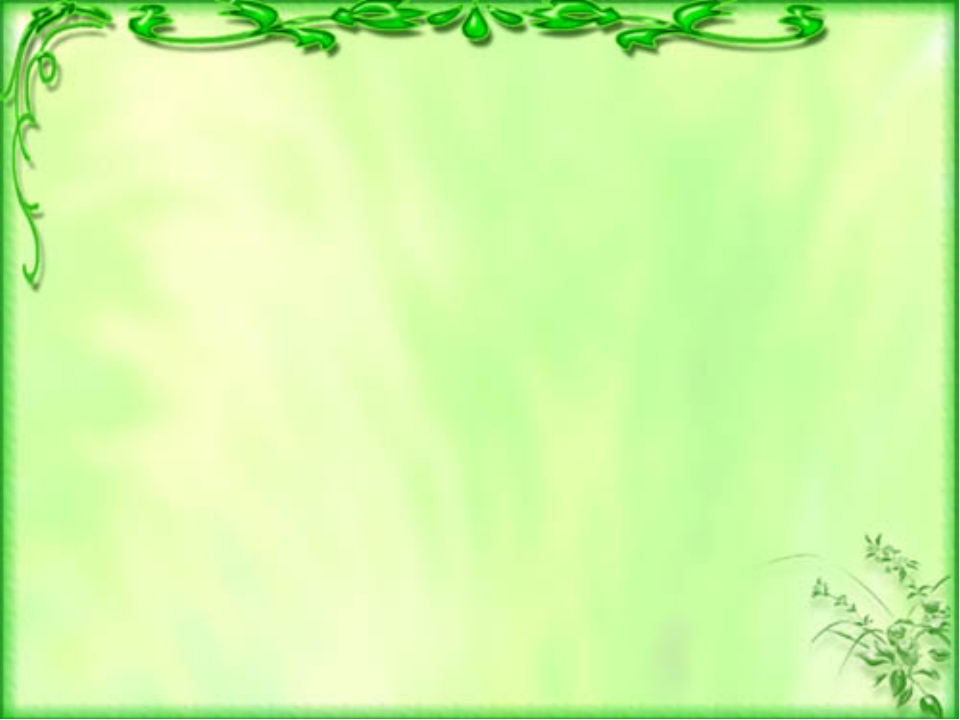 ОБОБЩАЮЩИЙ ЭТАП:
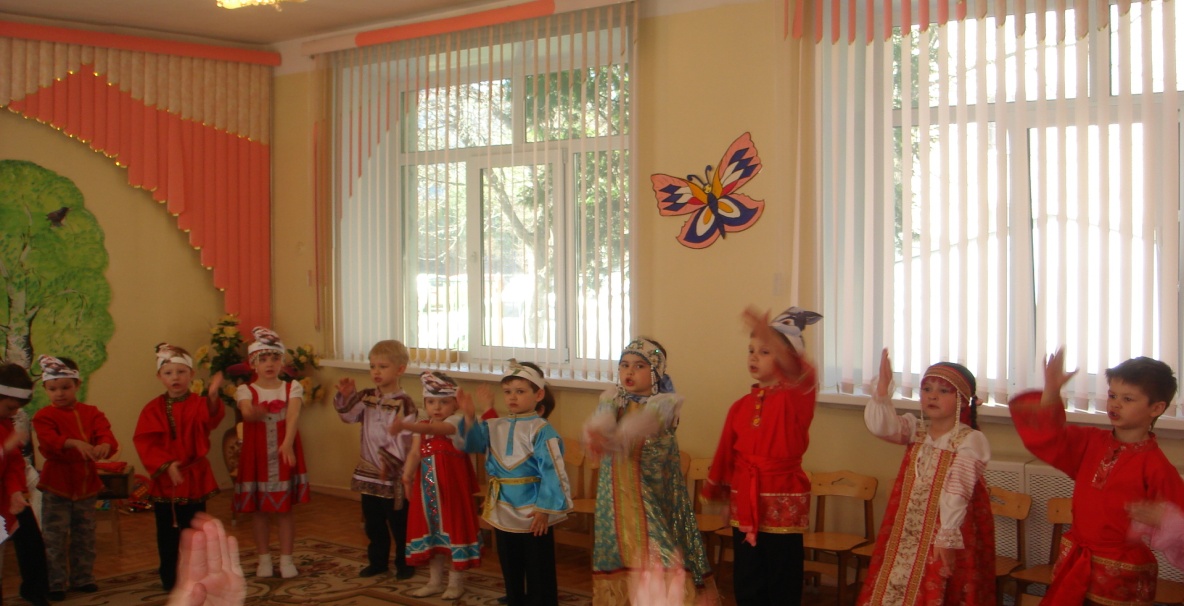 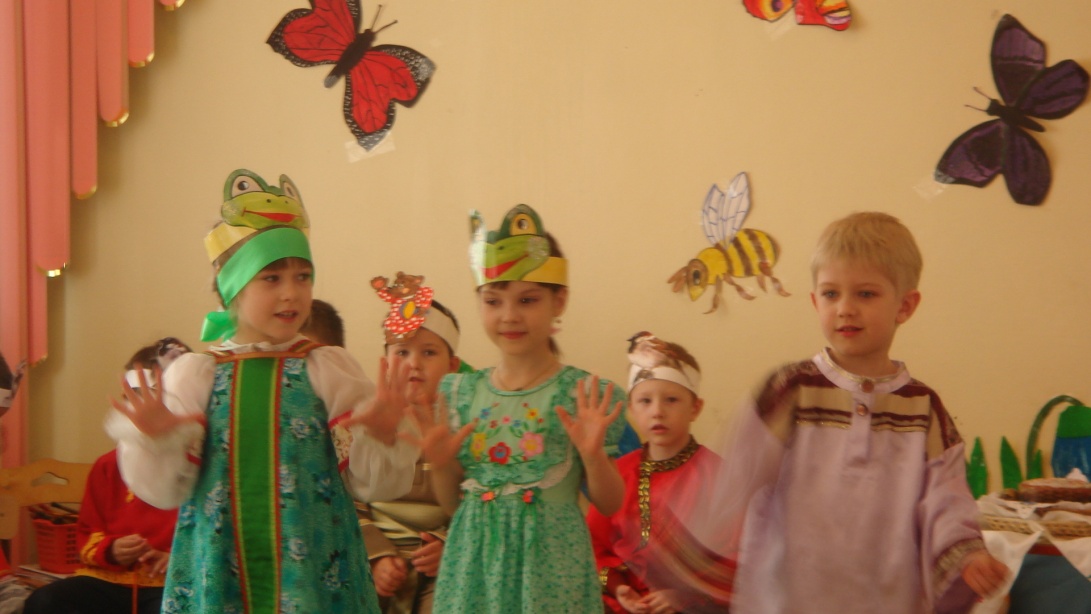 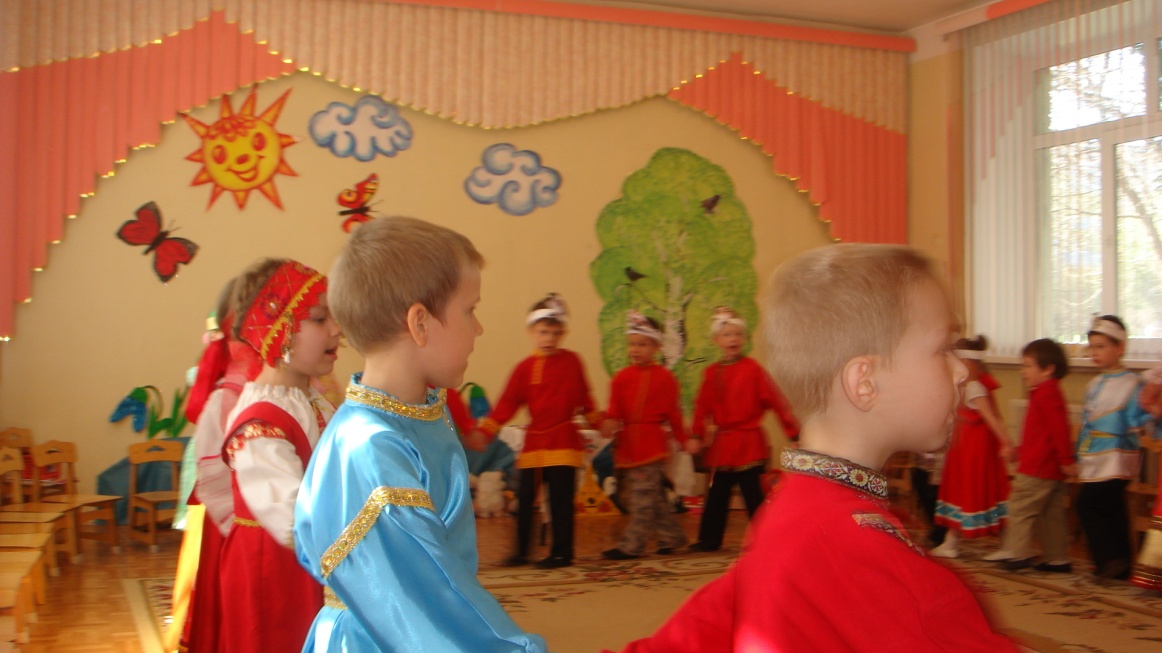 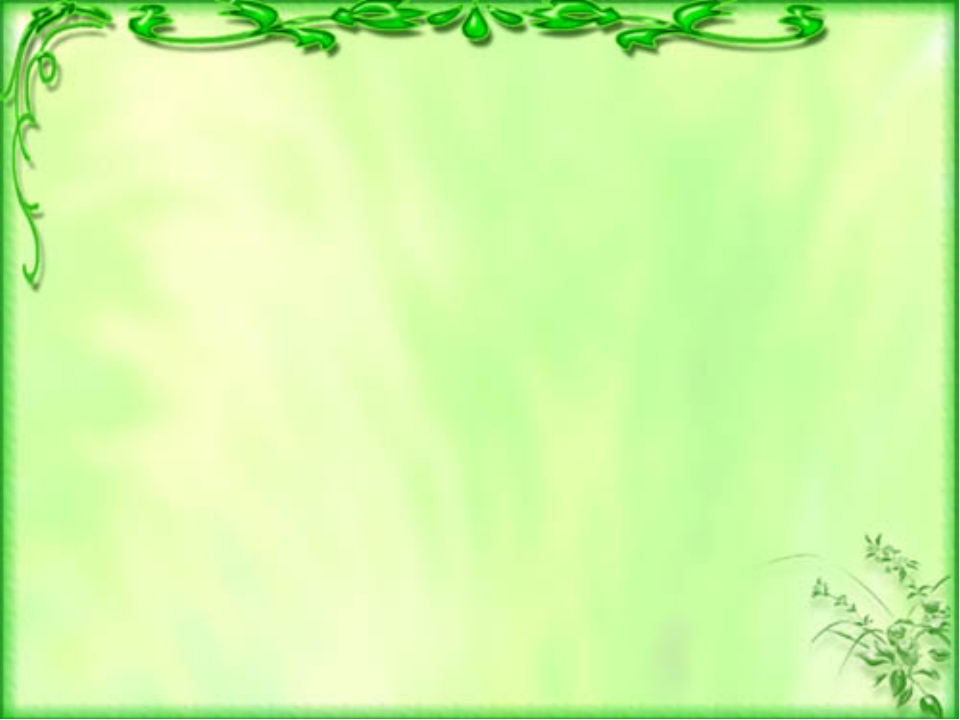 ОБОБЩАЮЩИЙ ЭТАП:
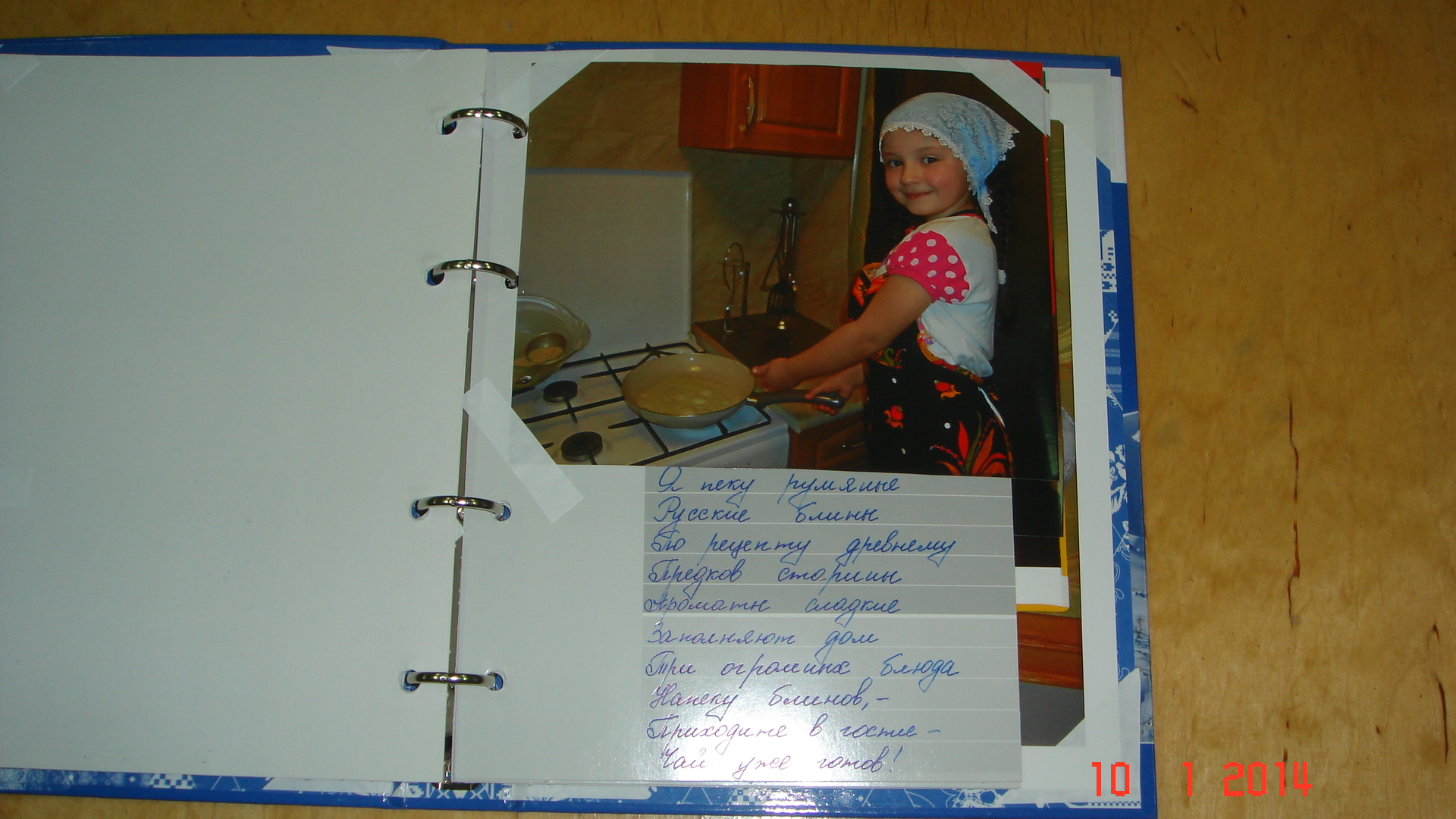 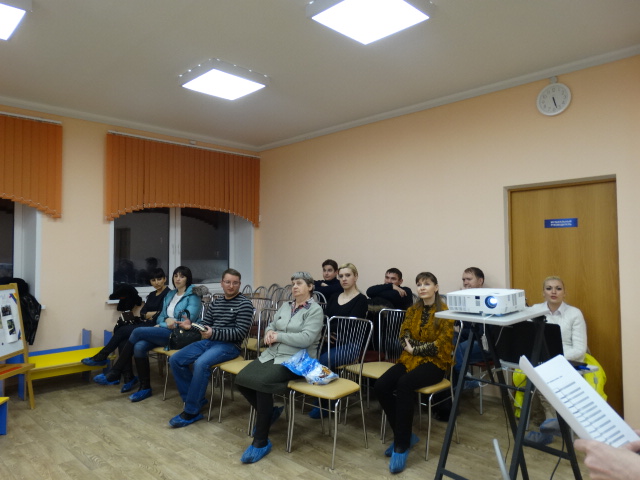 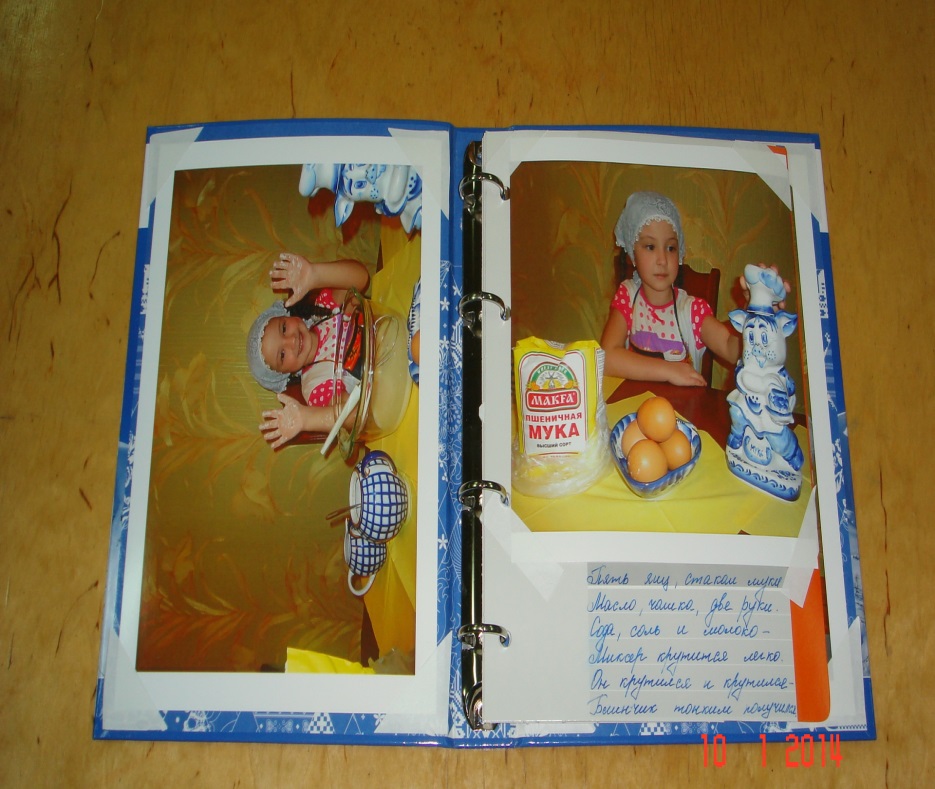 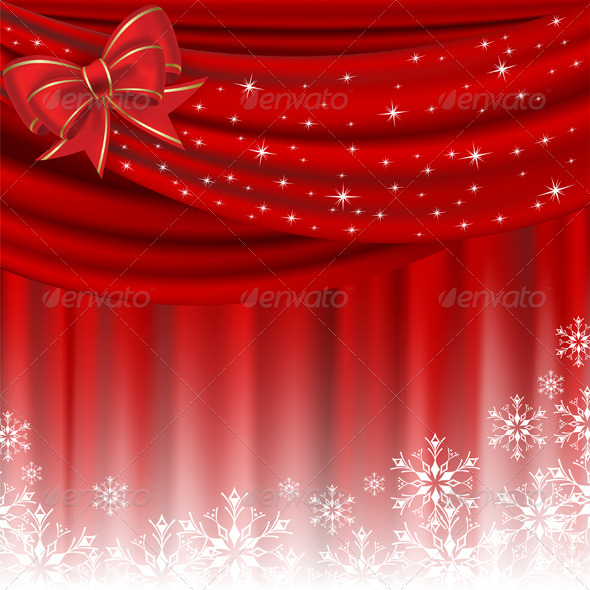 С помощью исконно народного творчества России мы
 сможем осуществить гармоничное развитие 
личности ребенка, его художественно-творческих 
способностей. Решить актуальную
 проблему – приобщения детей к культуре; воспитание 
патриота и гражданина, любящего свою Родину.